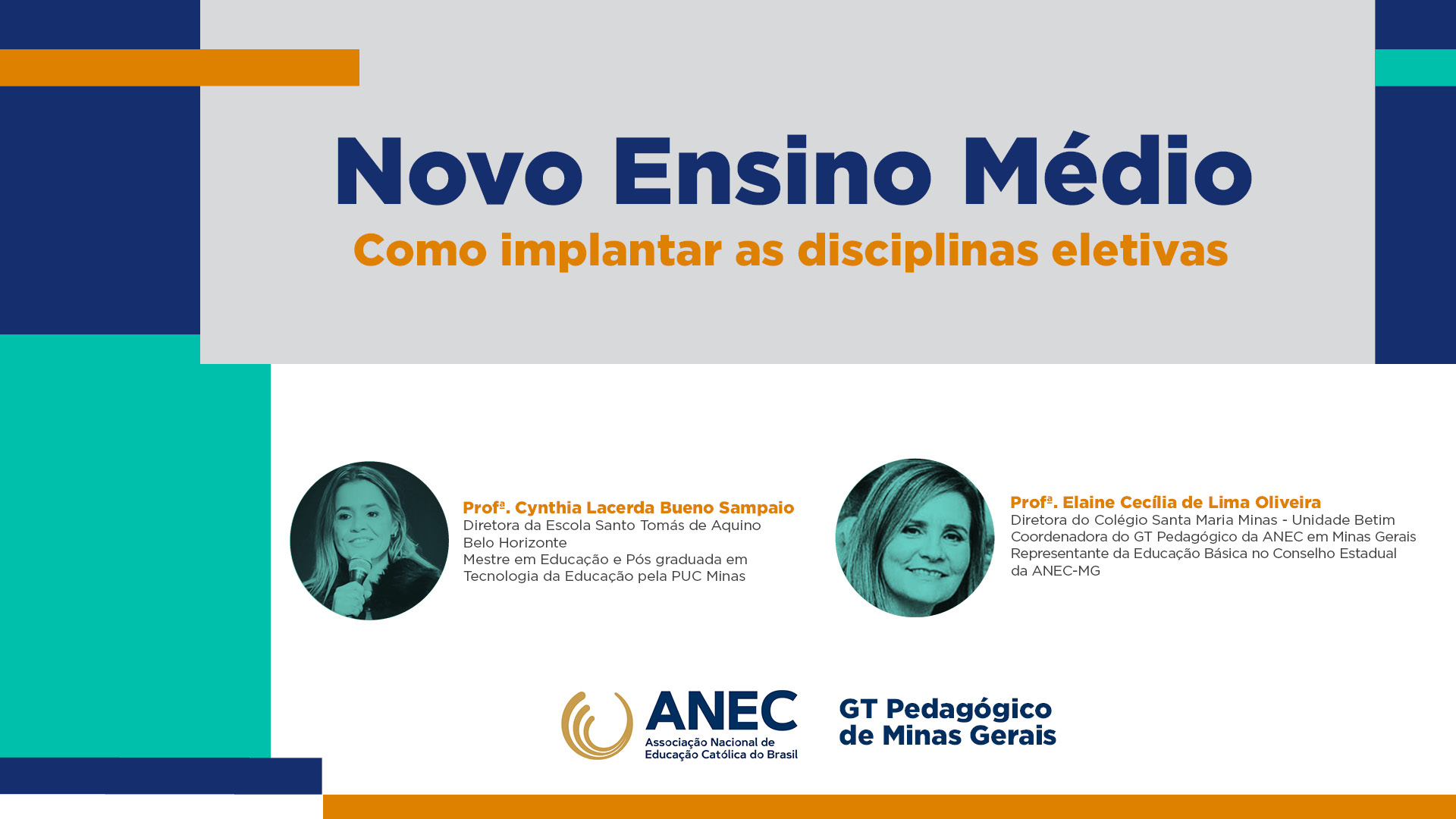 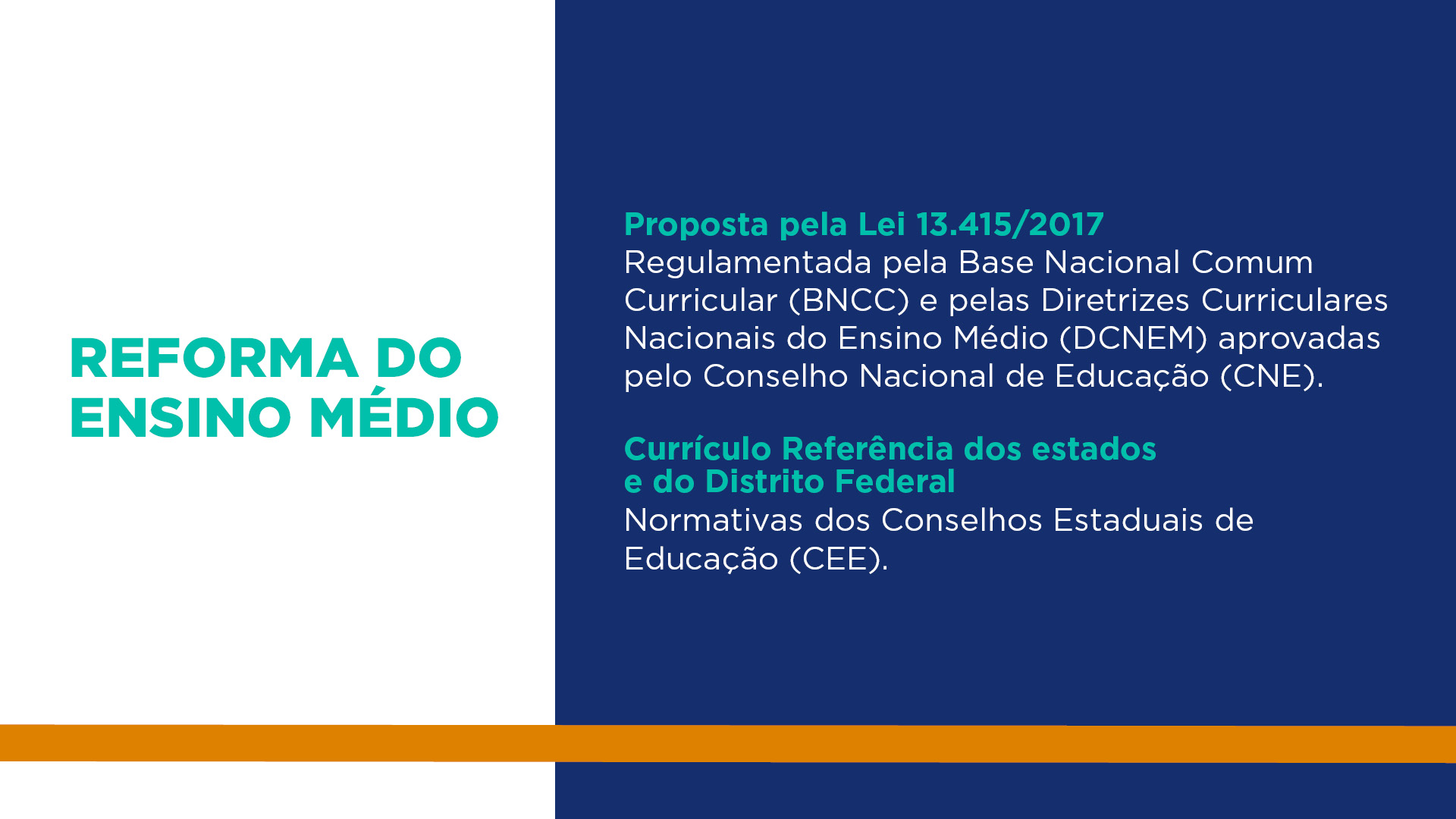 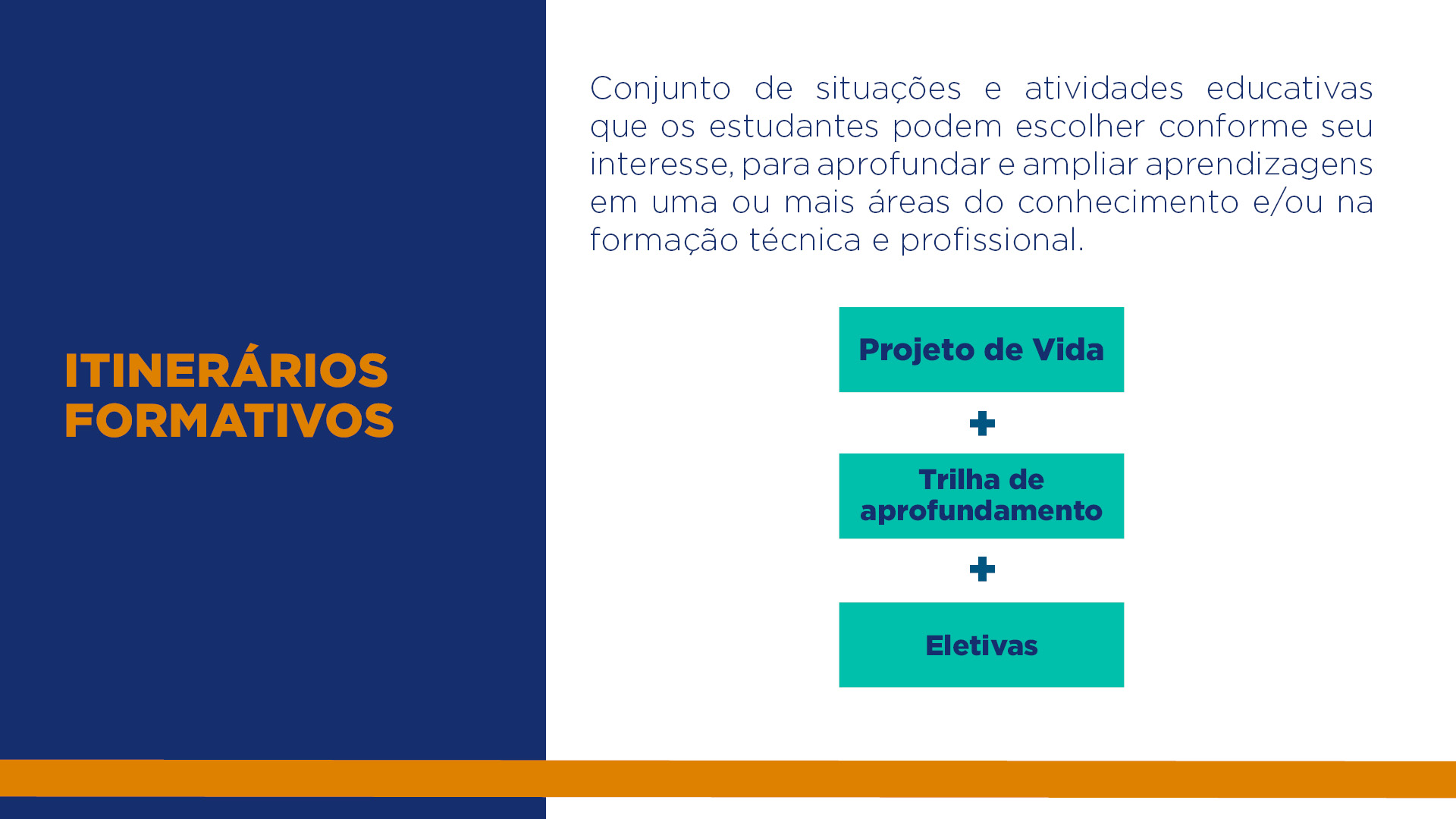 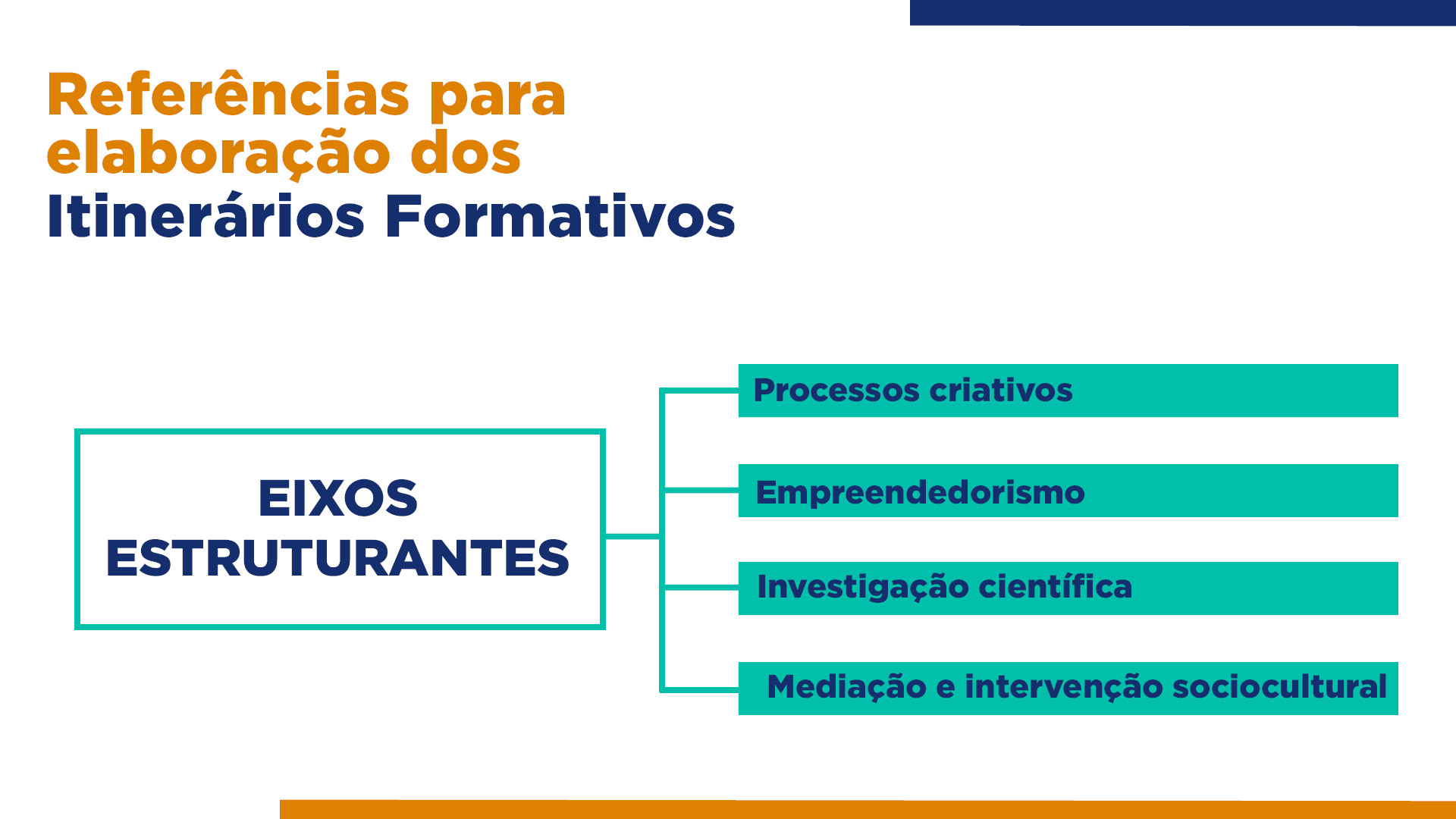 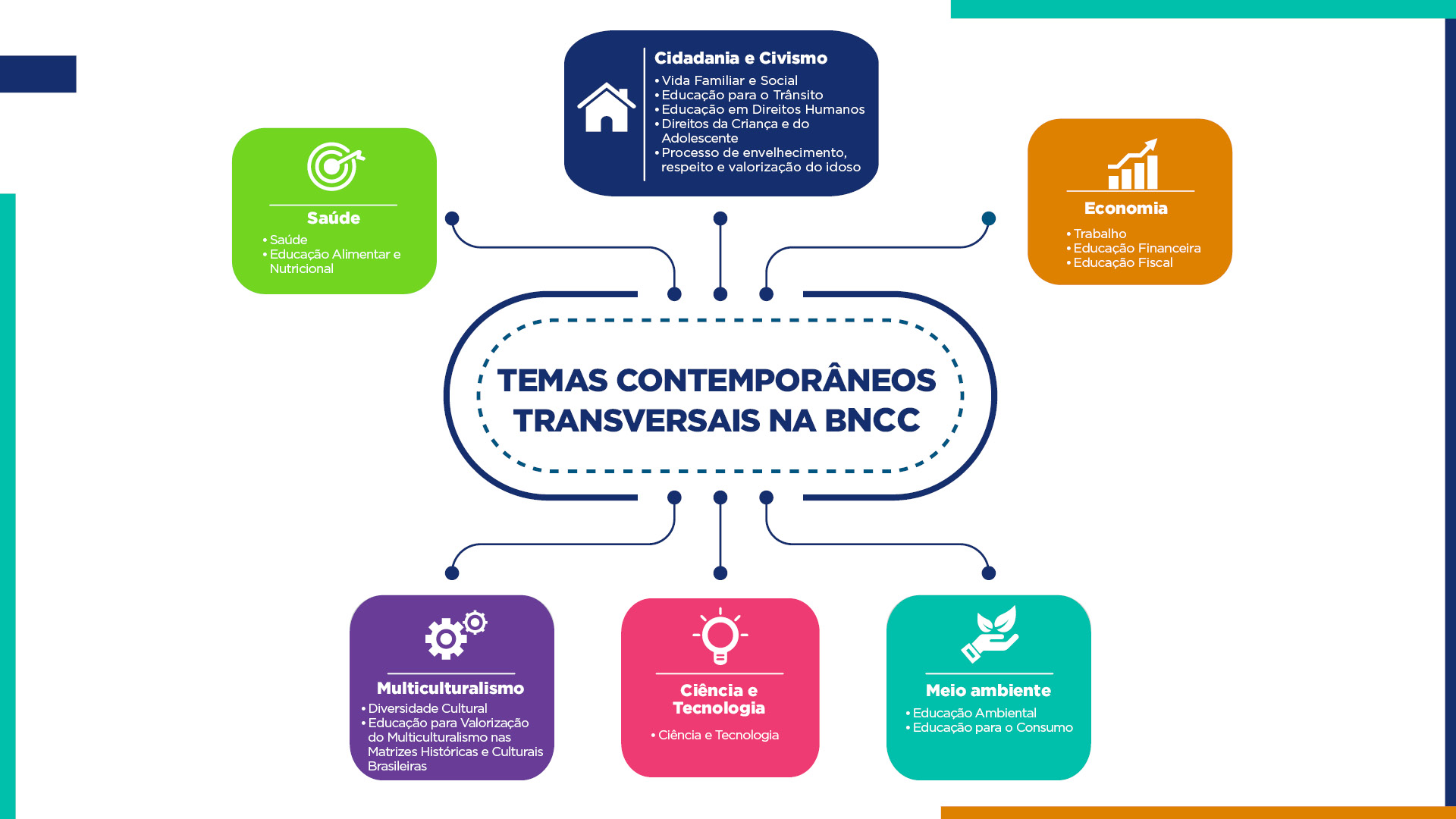 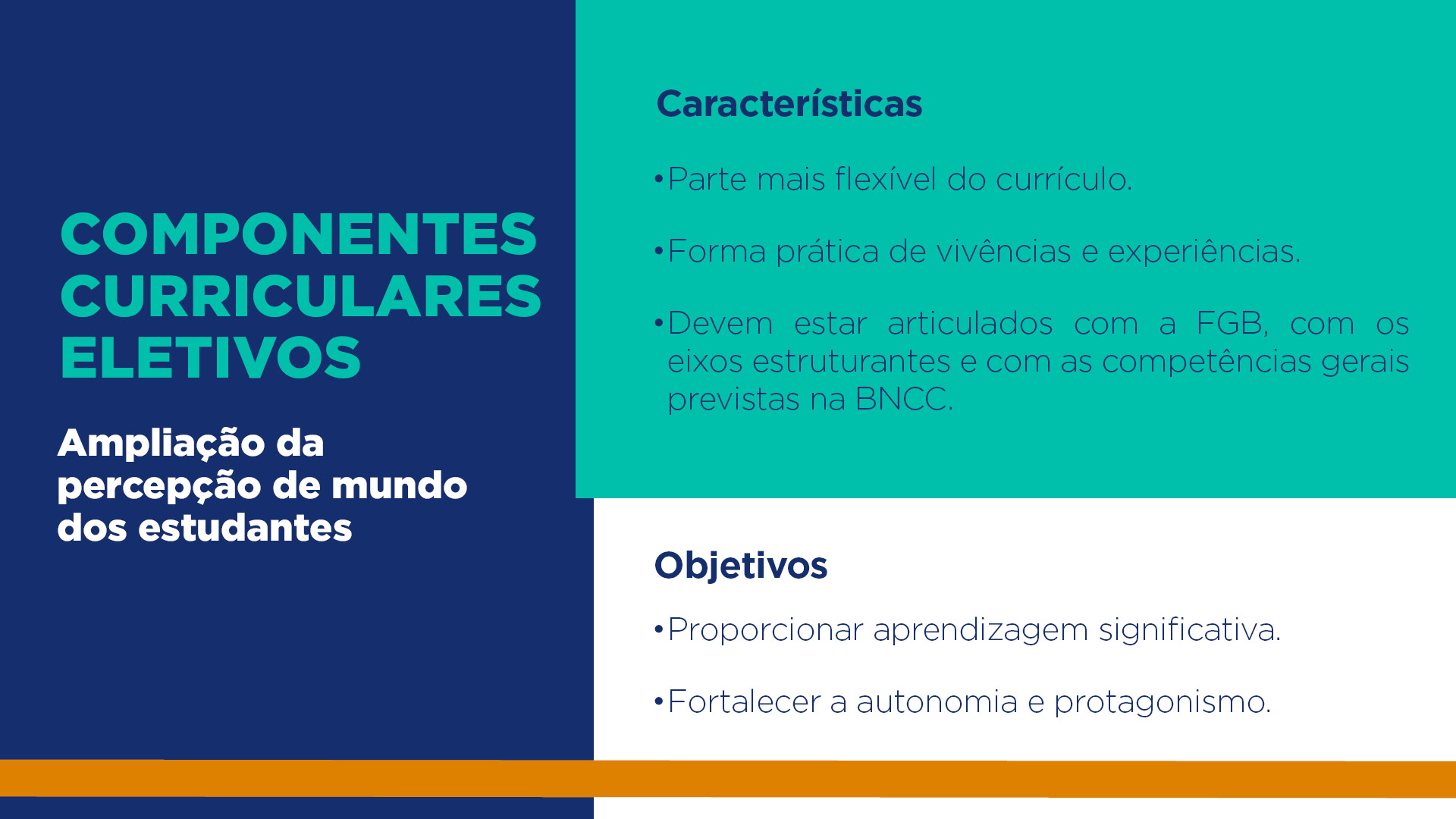 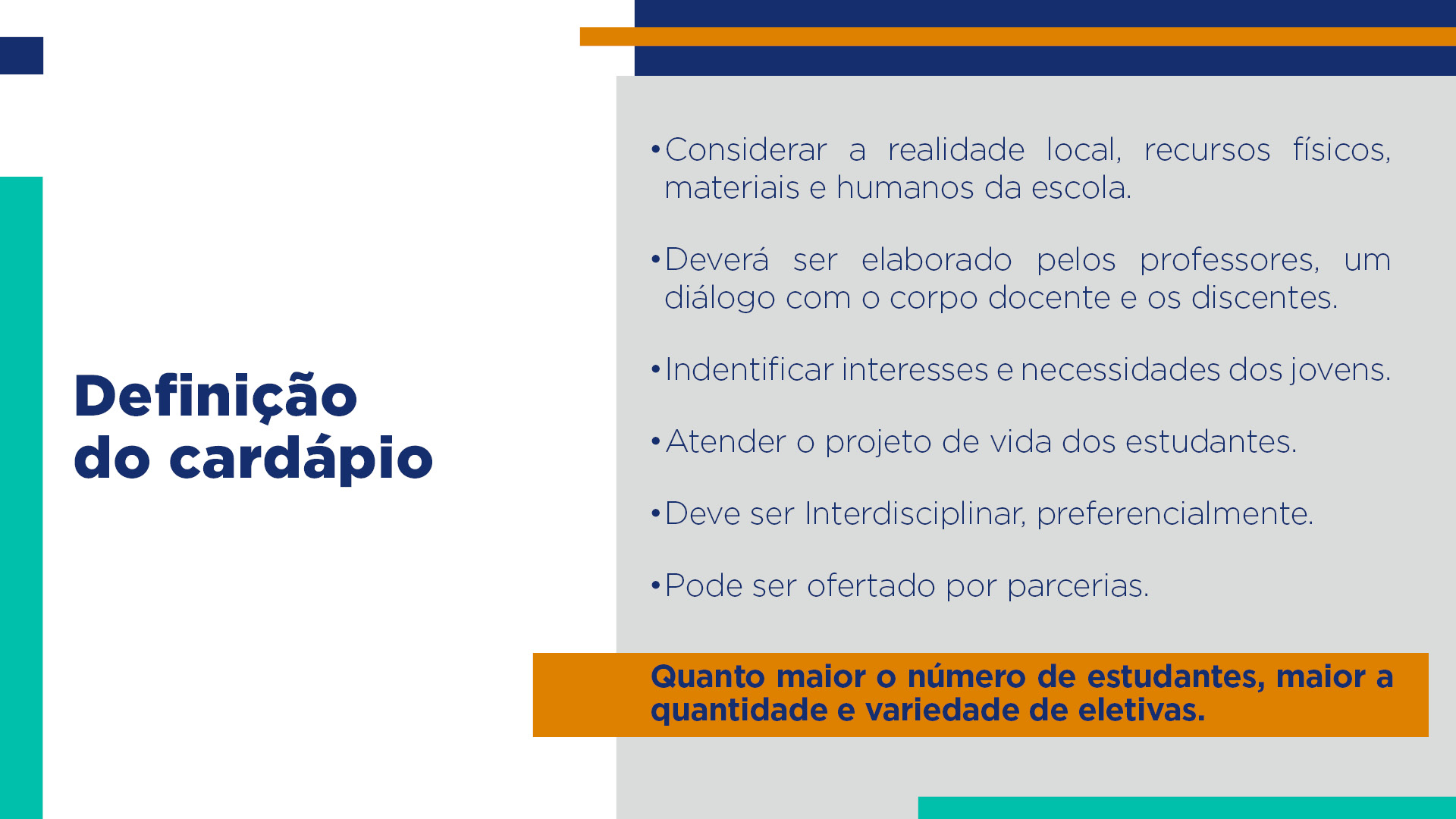 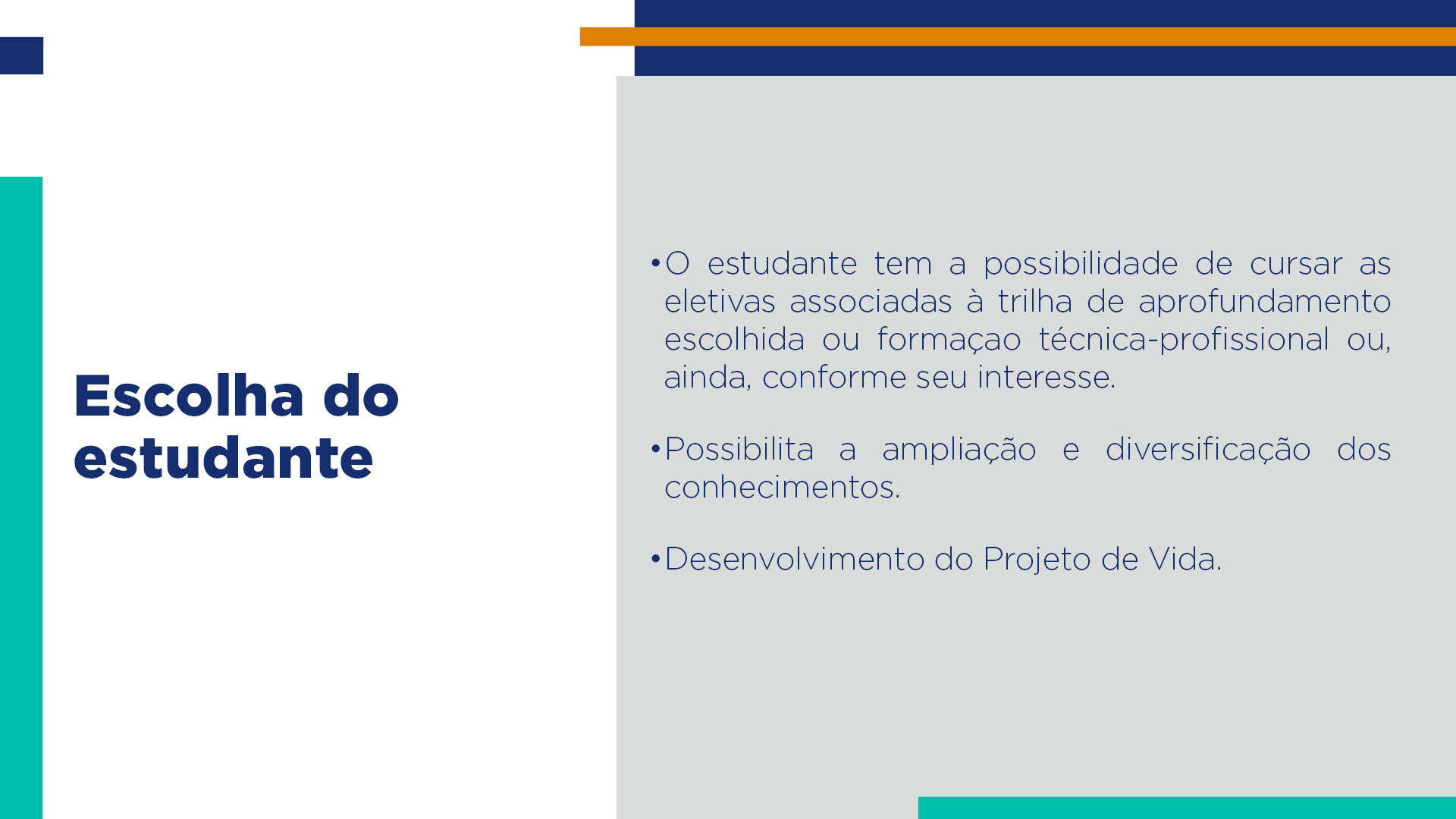 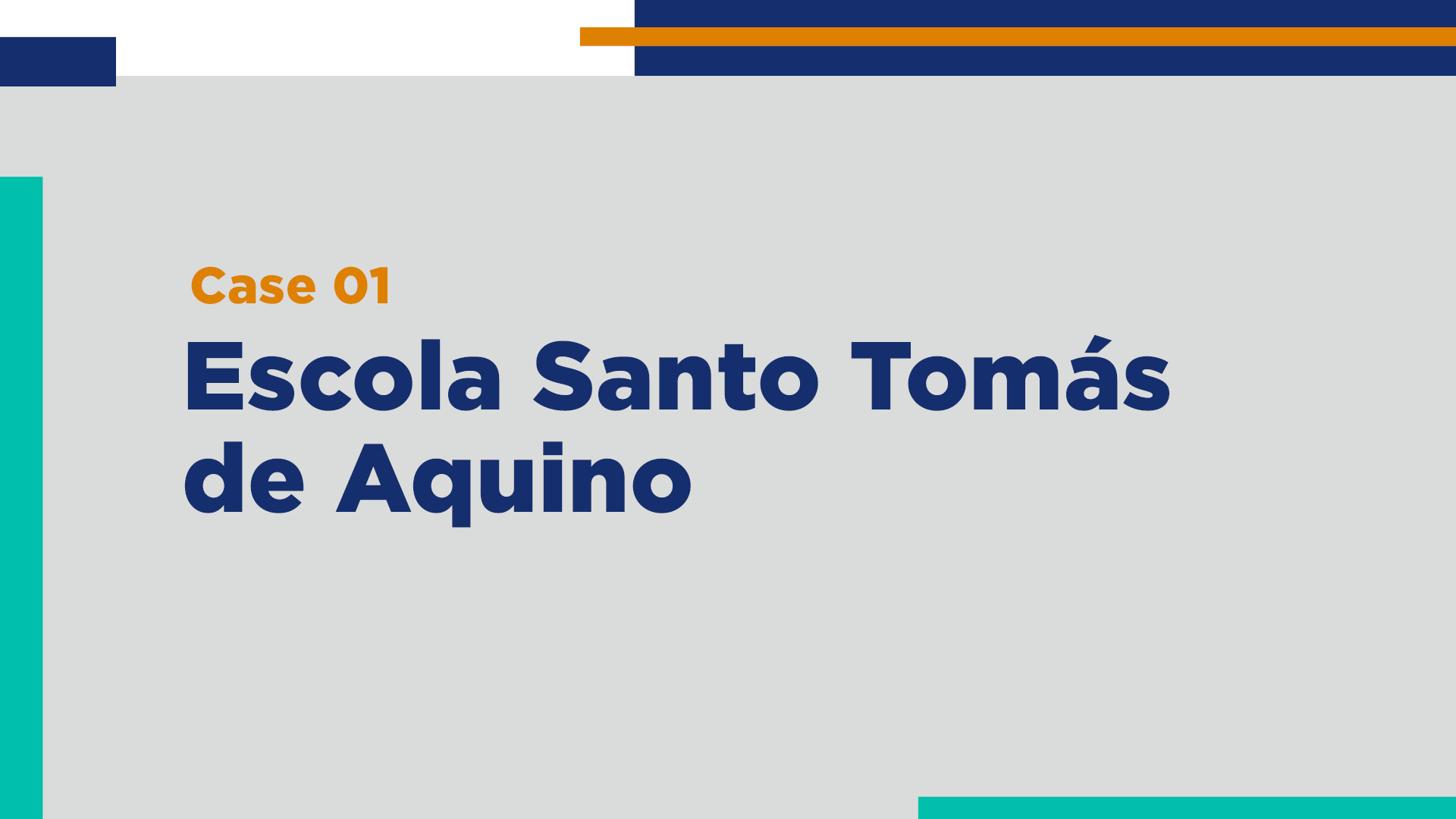 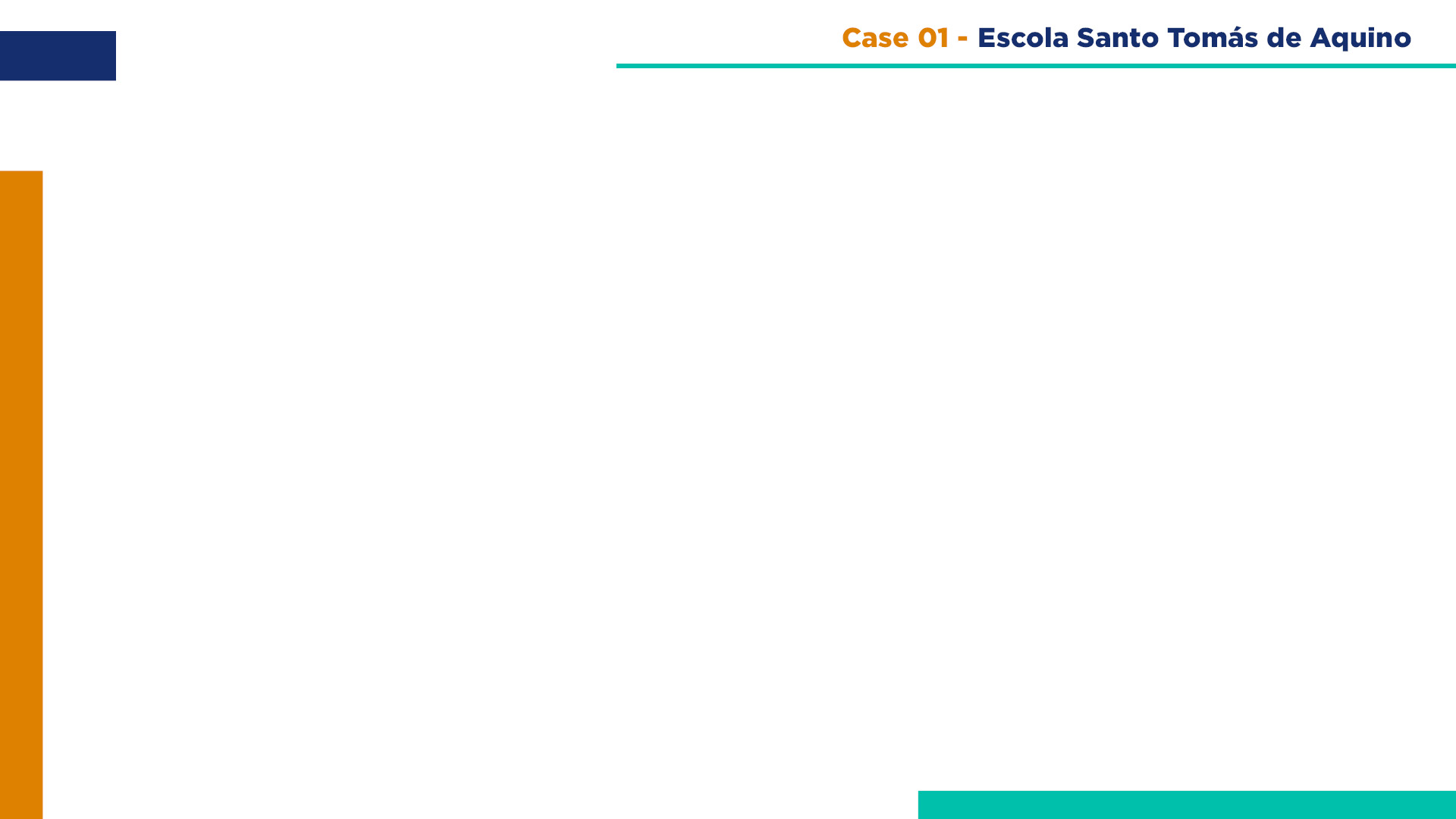 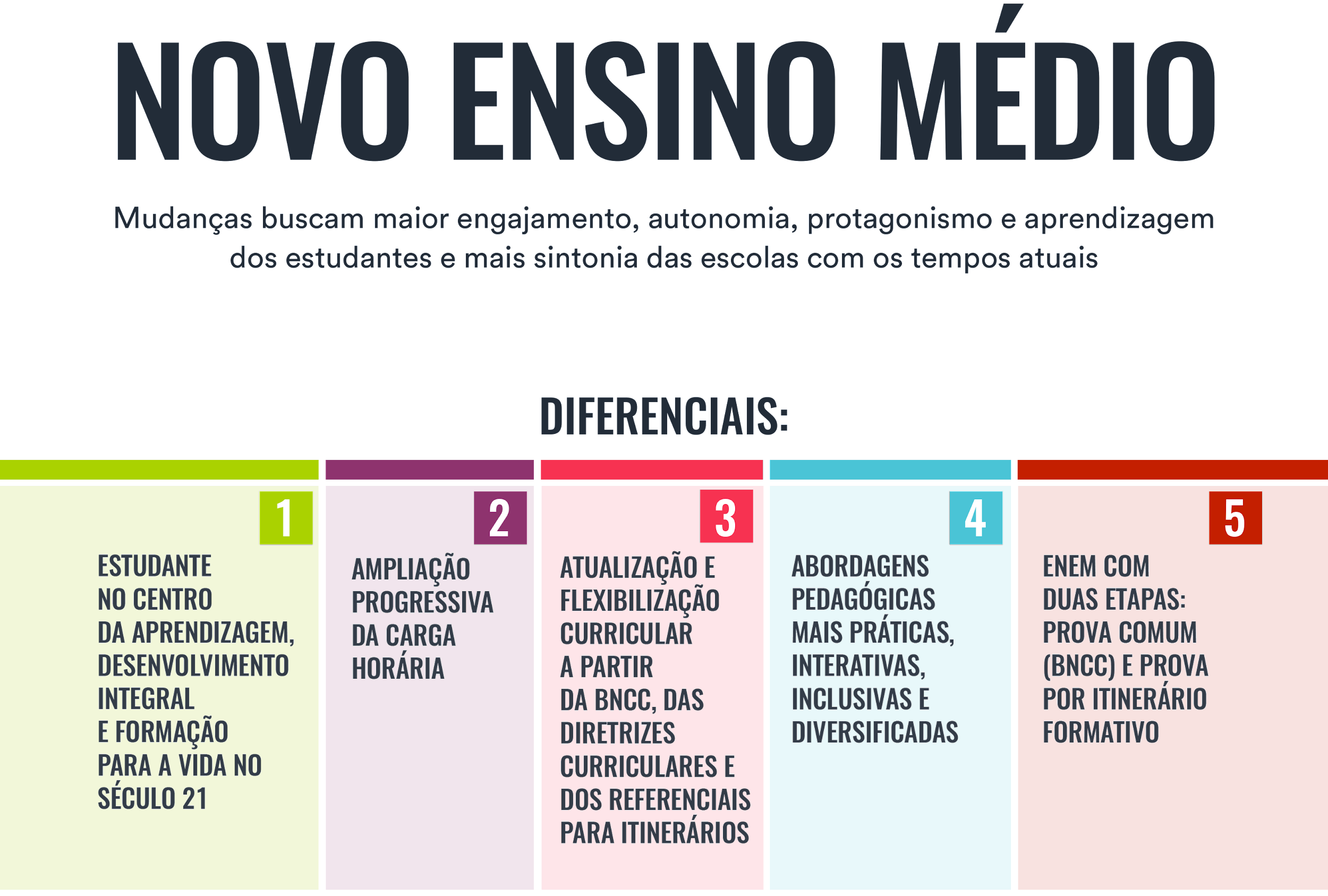 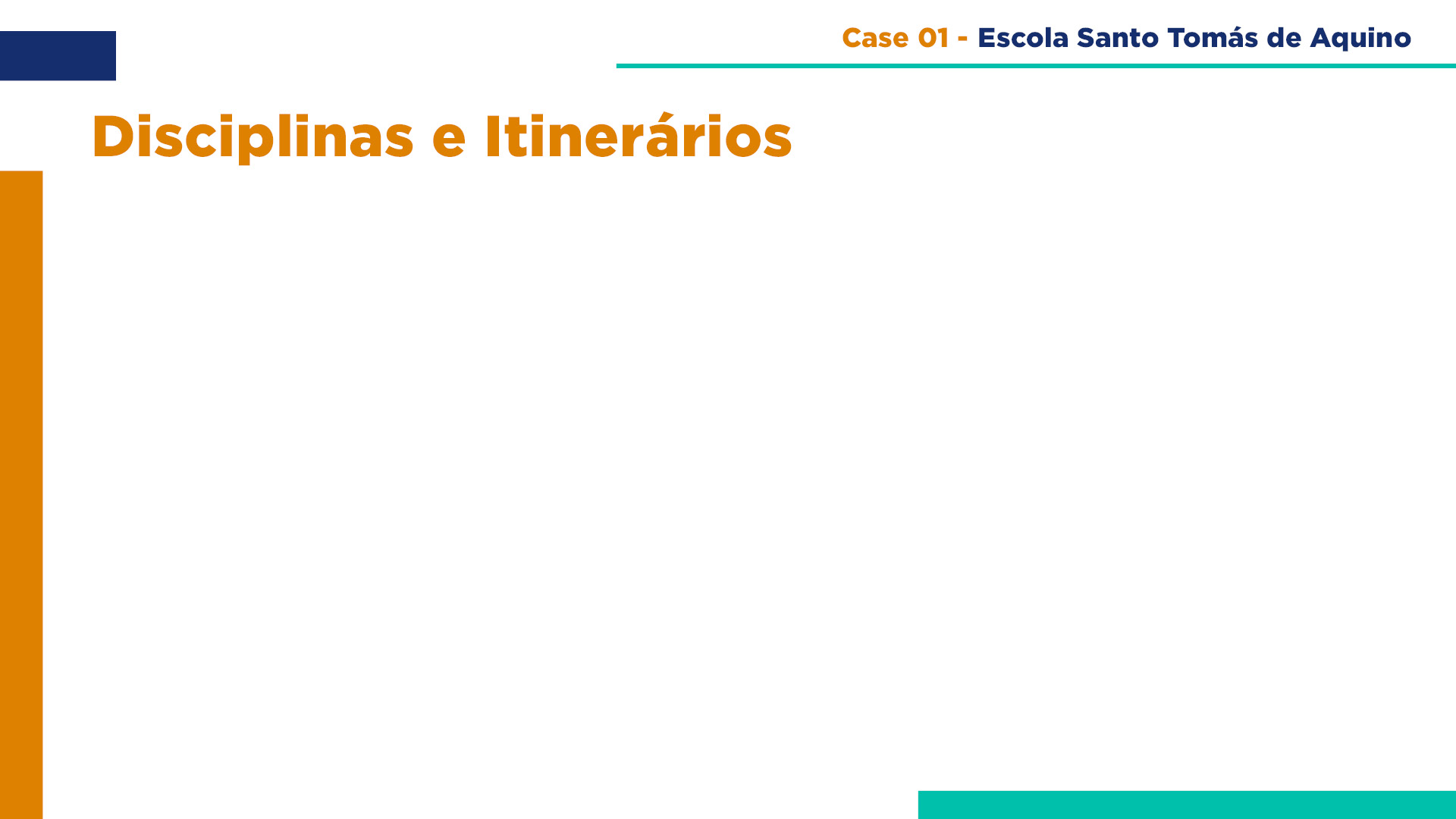 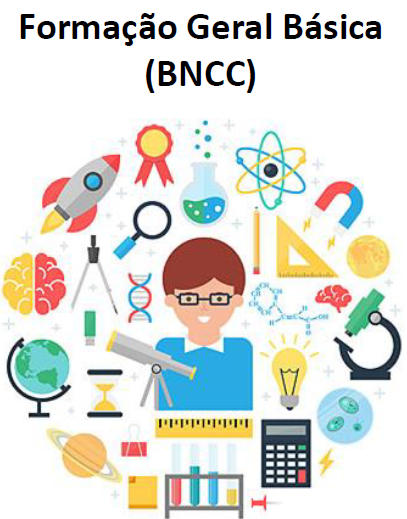 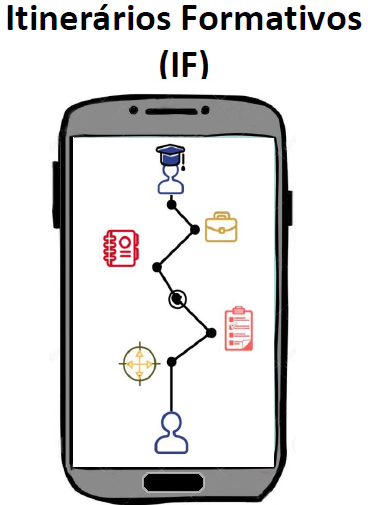 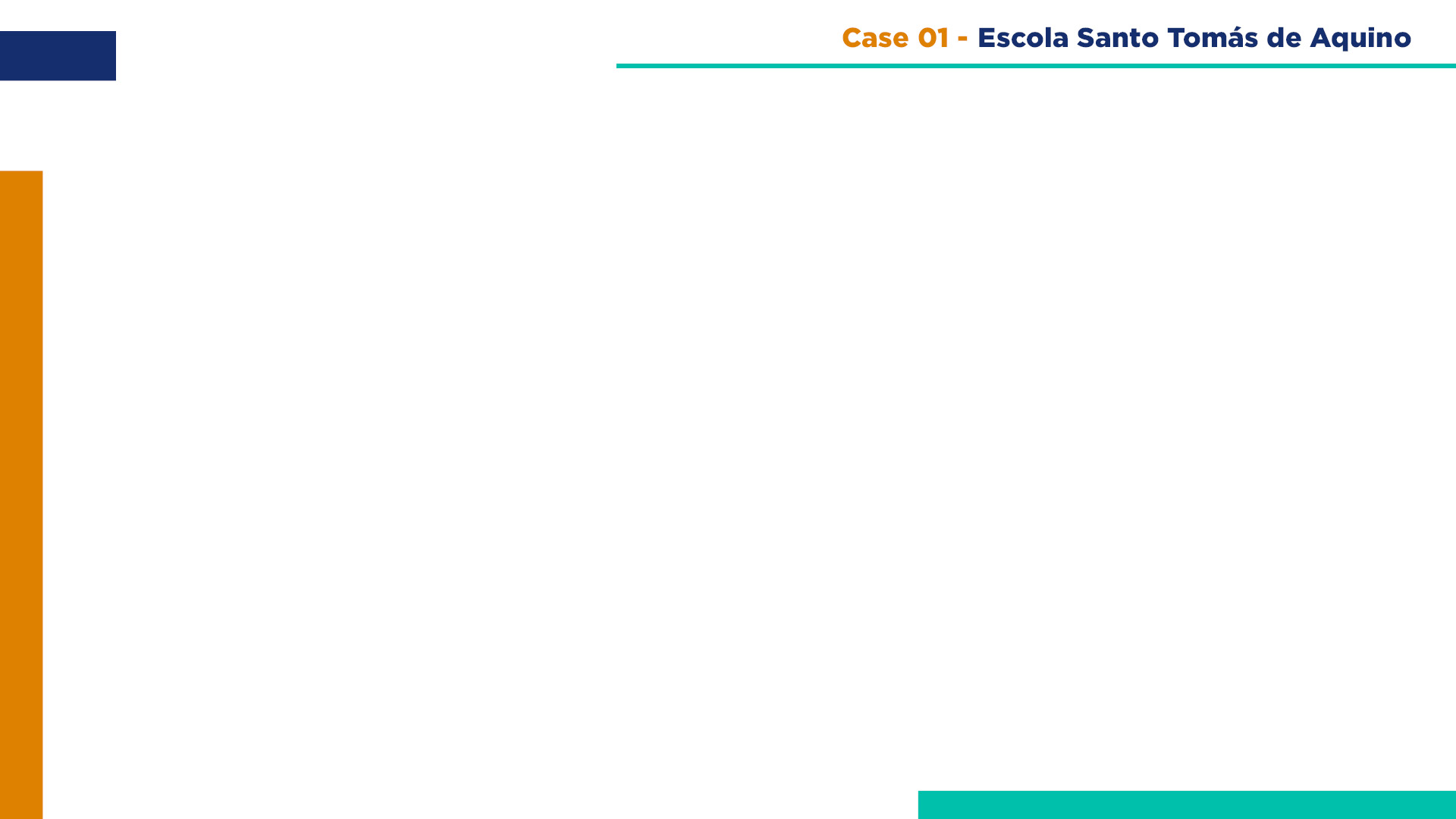 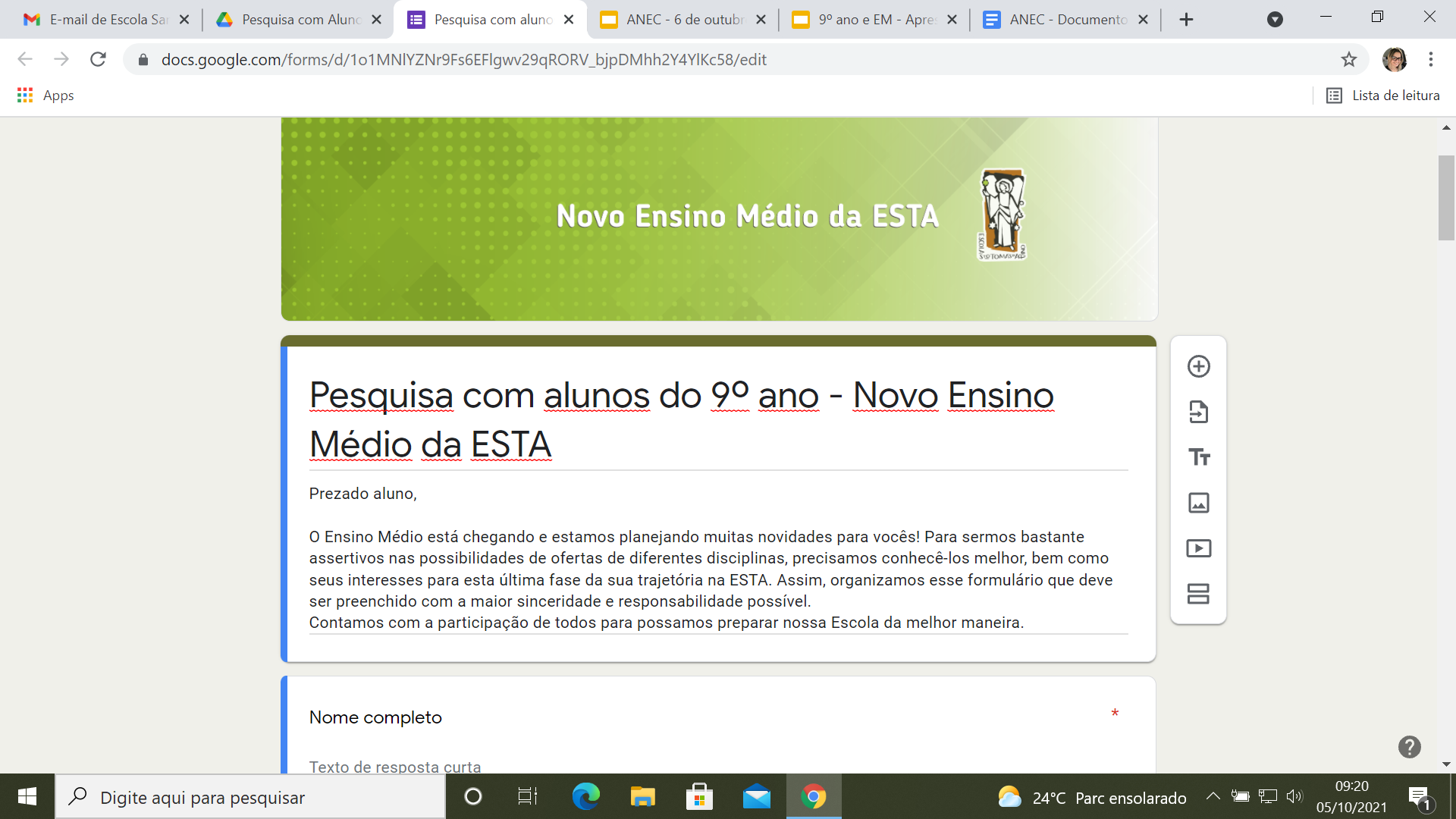 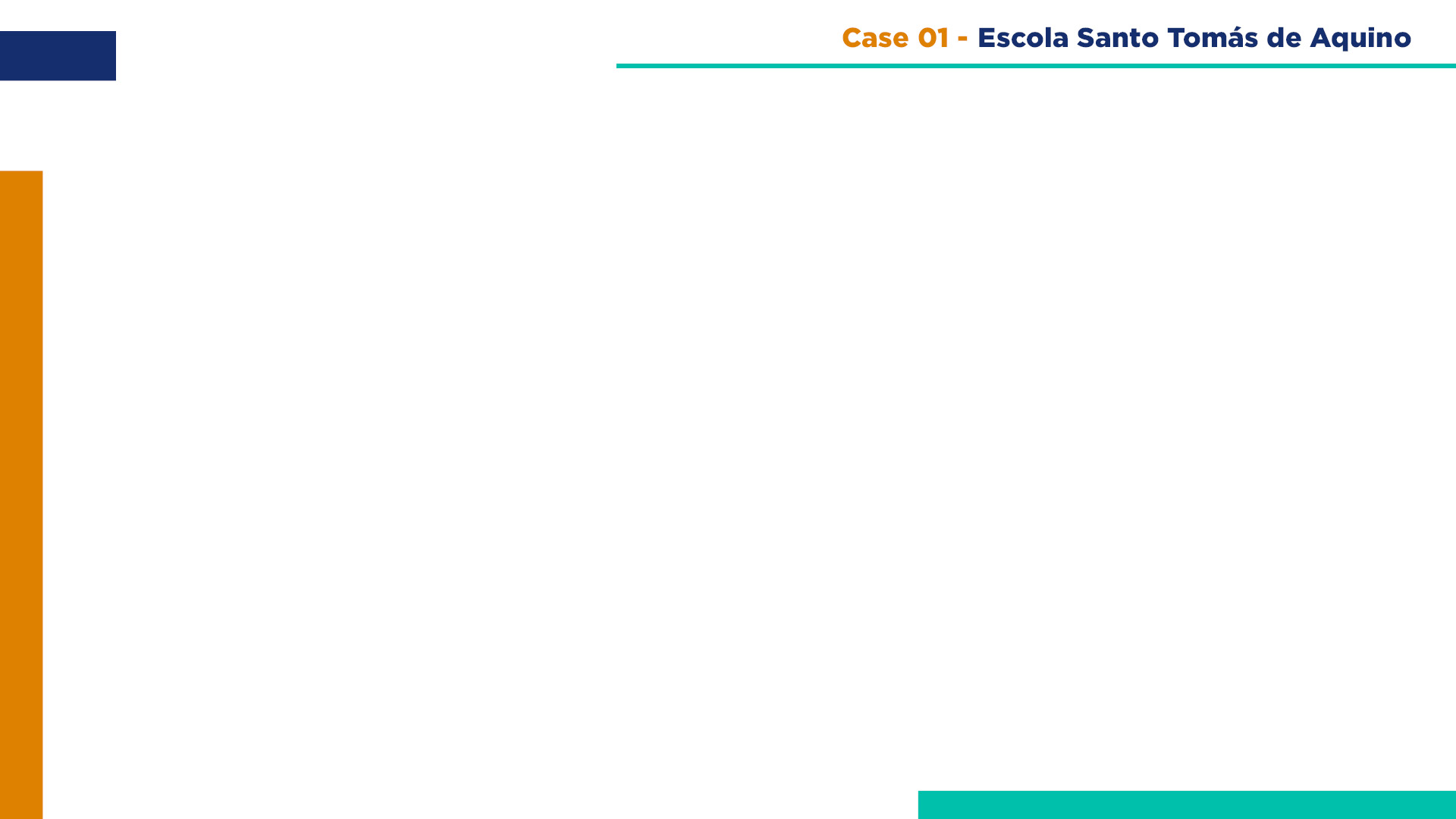 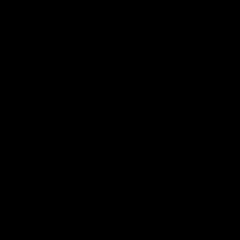 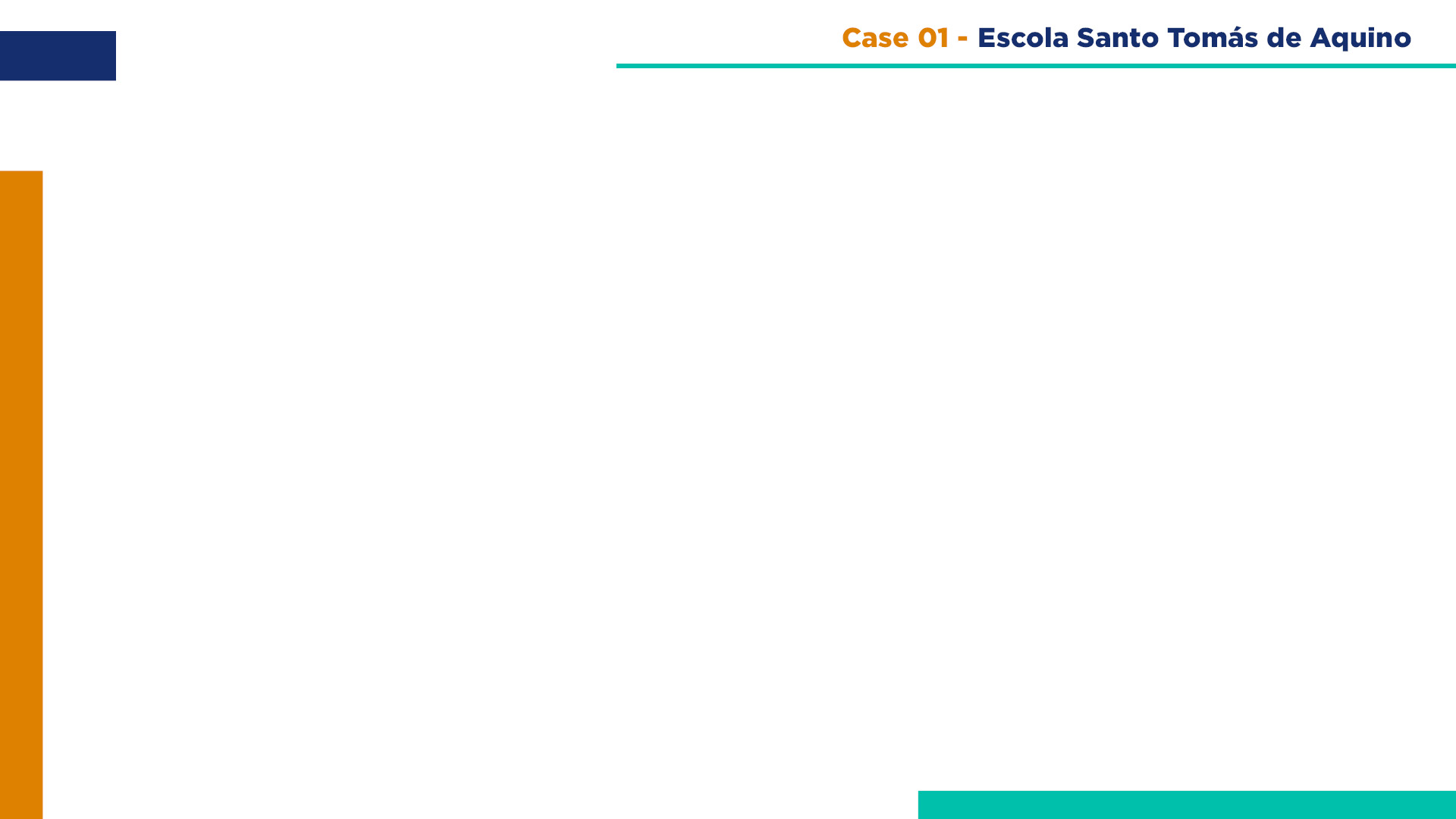 Marketing
Saúde, Nutrição e Tecnologia
Mundo tecnológico
Responsabilidade Social
Visões de mundo
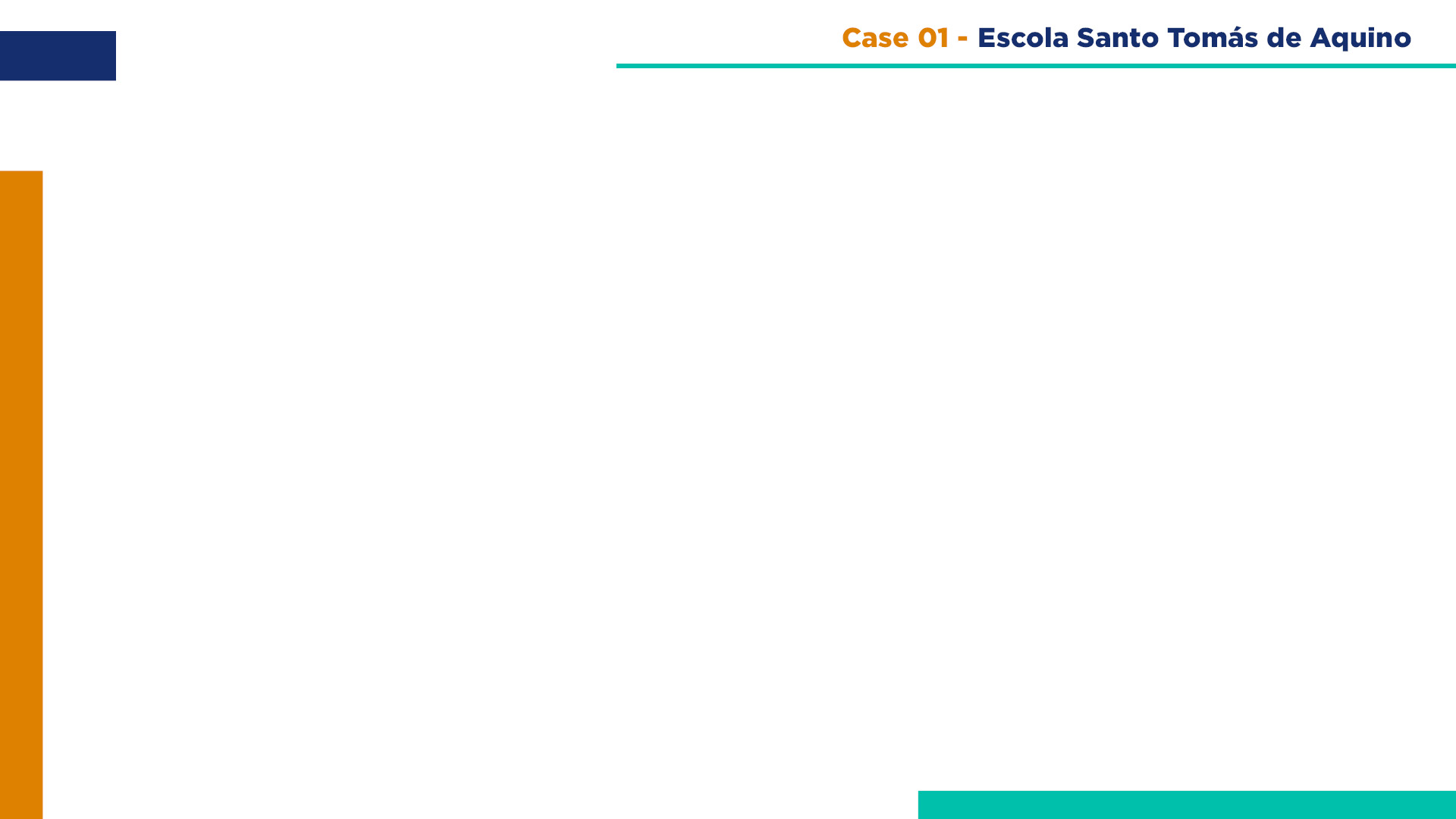 Ciências Humanas
Mediação e Intervenção SocioCultural
Itinerário 1
Itinerário 3
Itinerário 2
Matemática 
Investigação Científica
Ciências da Natureza 
Processos criativos 
Investigação Científica
Itinerário 5
Linguagens
Empreendedorismo
Processos Criativos
Linguagens + Matemática 
Cultura Digital
Itinerário 4
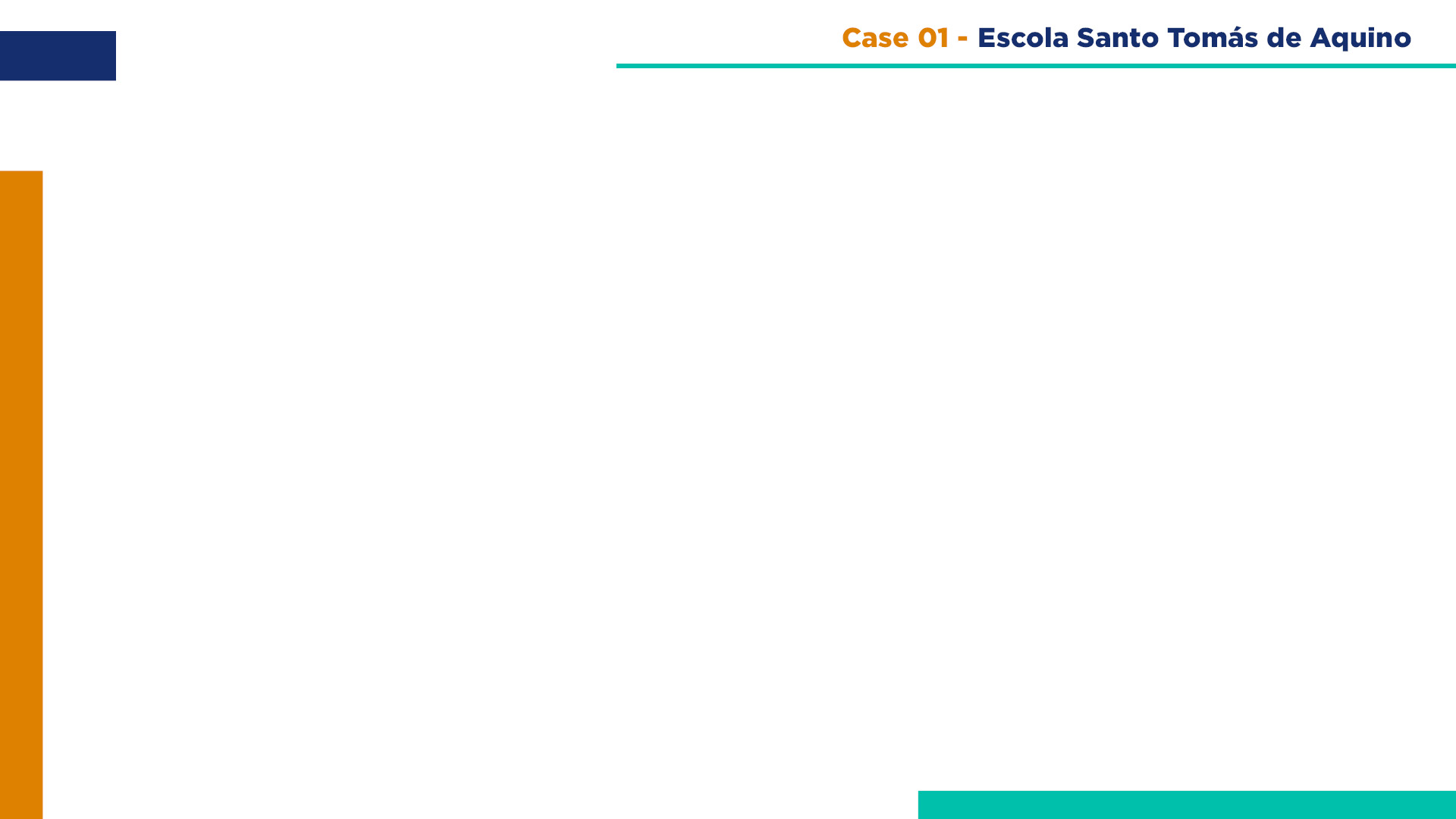 Como fazemos?
Adequação da carga horária
Pesquisa com os alunos
Projeto de Vida
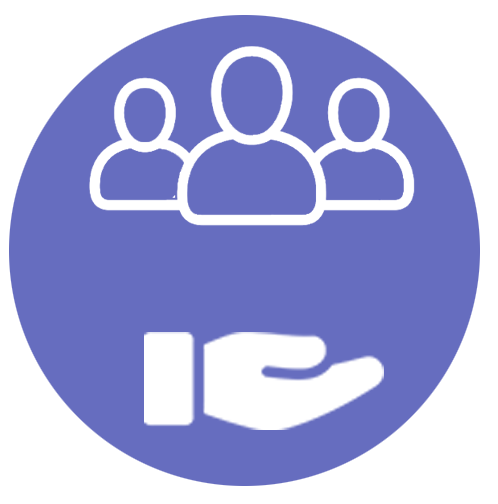 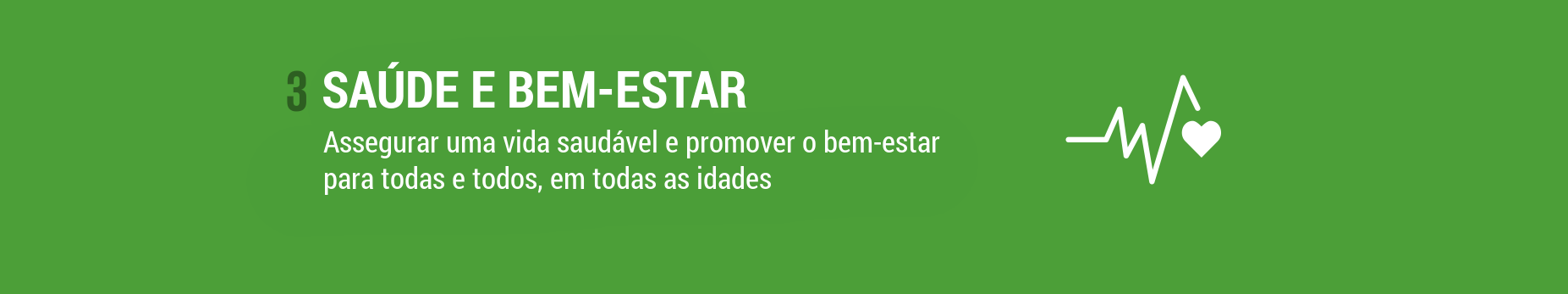 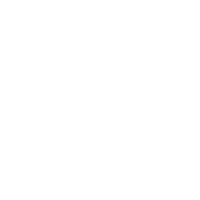 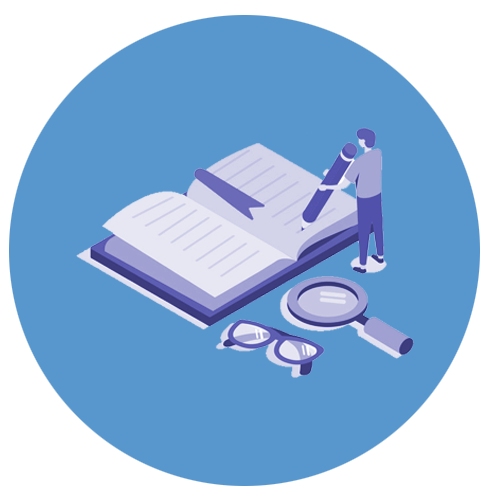 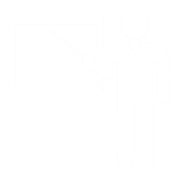 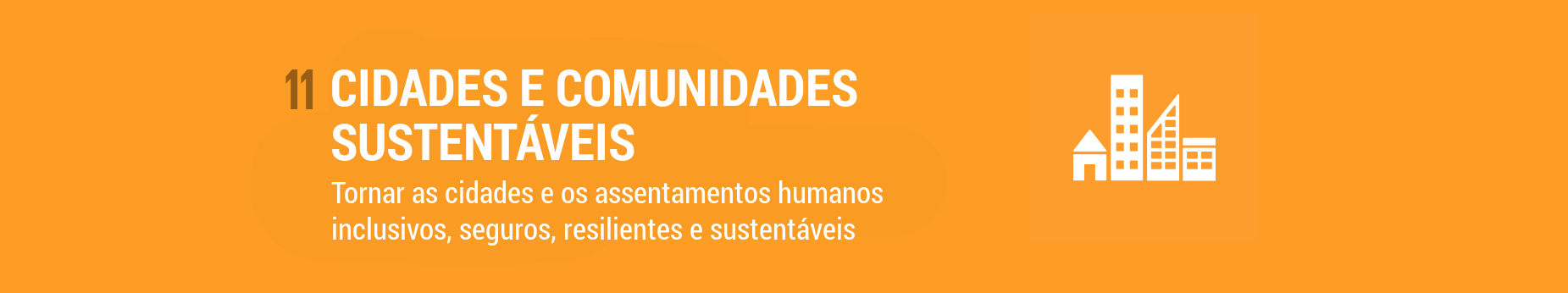 Resultados
   100% preparada!
67 anos de muita tradição!
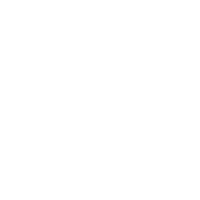 Participação da equipe
Flexibilidade e autonomia
Objetivos personalizados, claros, 
coerentes e
consistentes
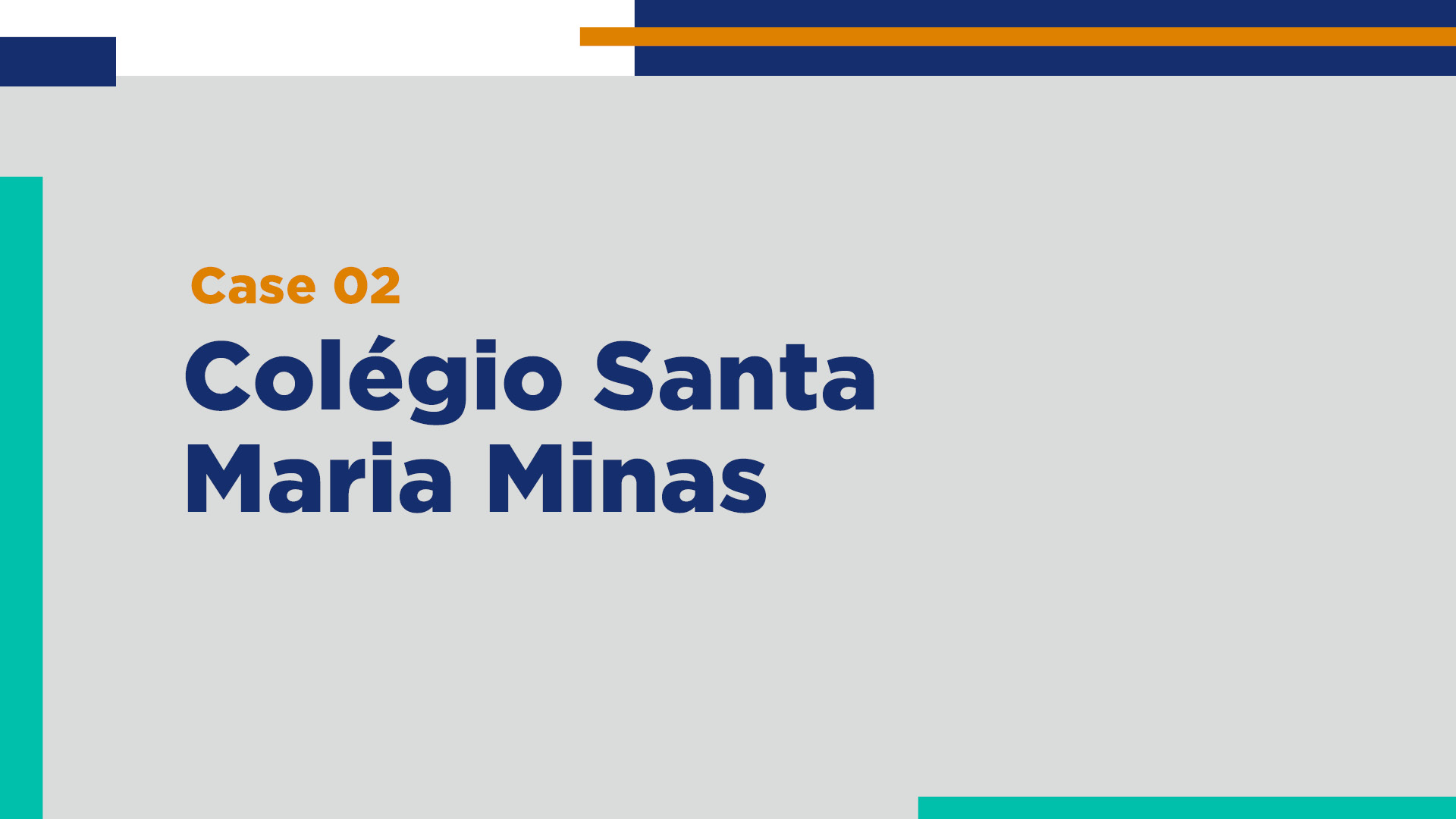 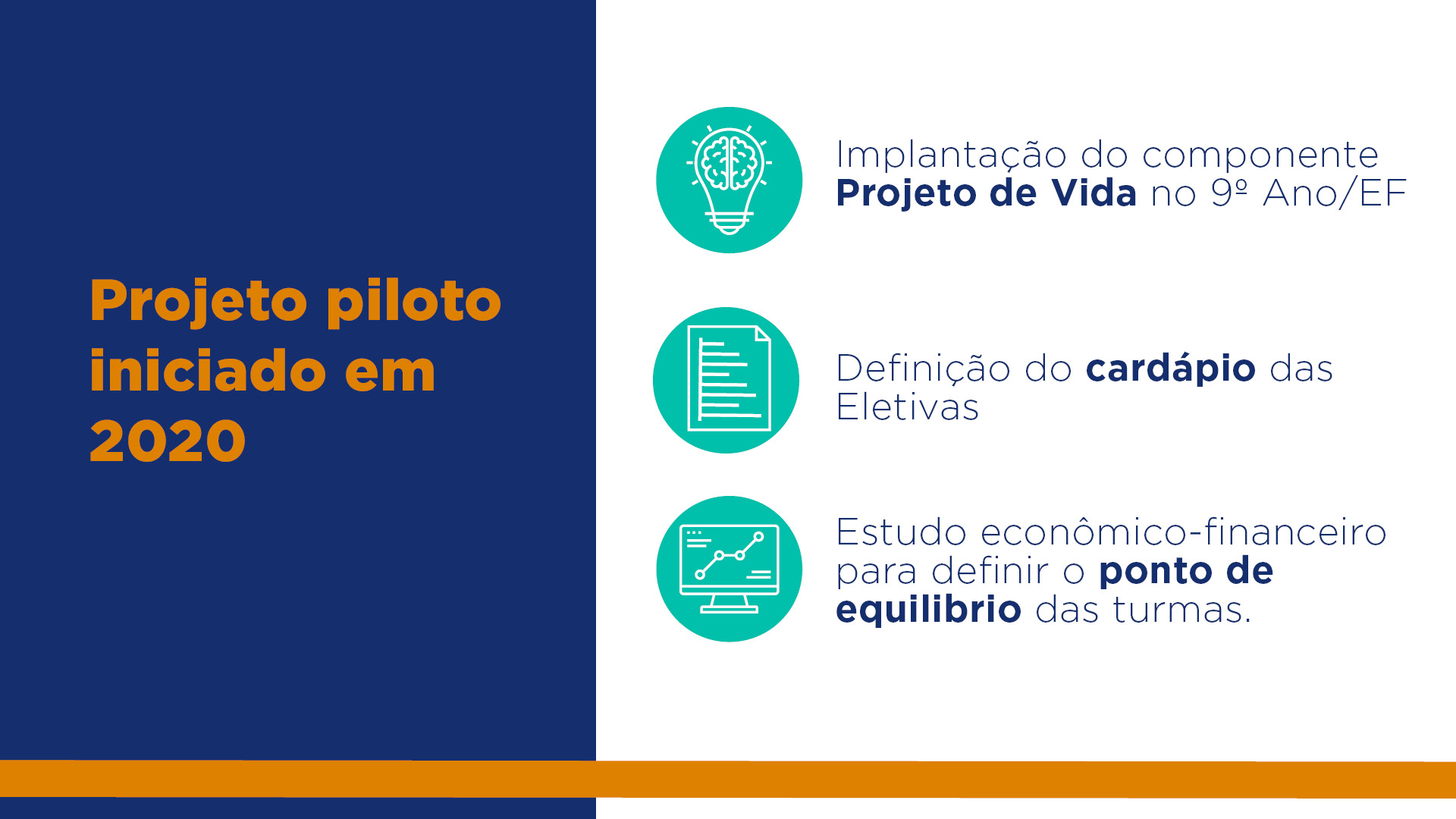 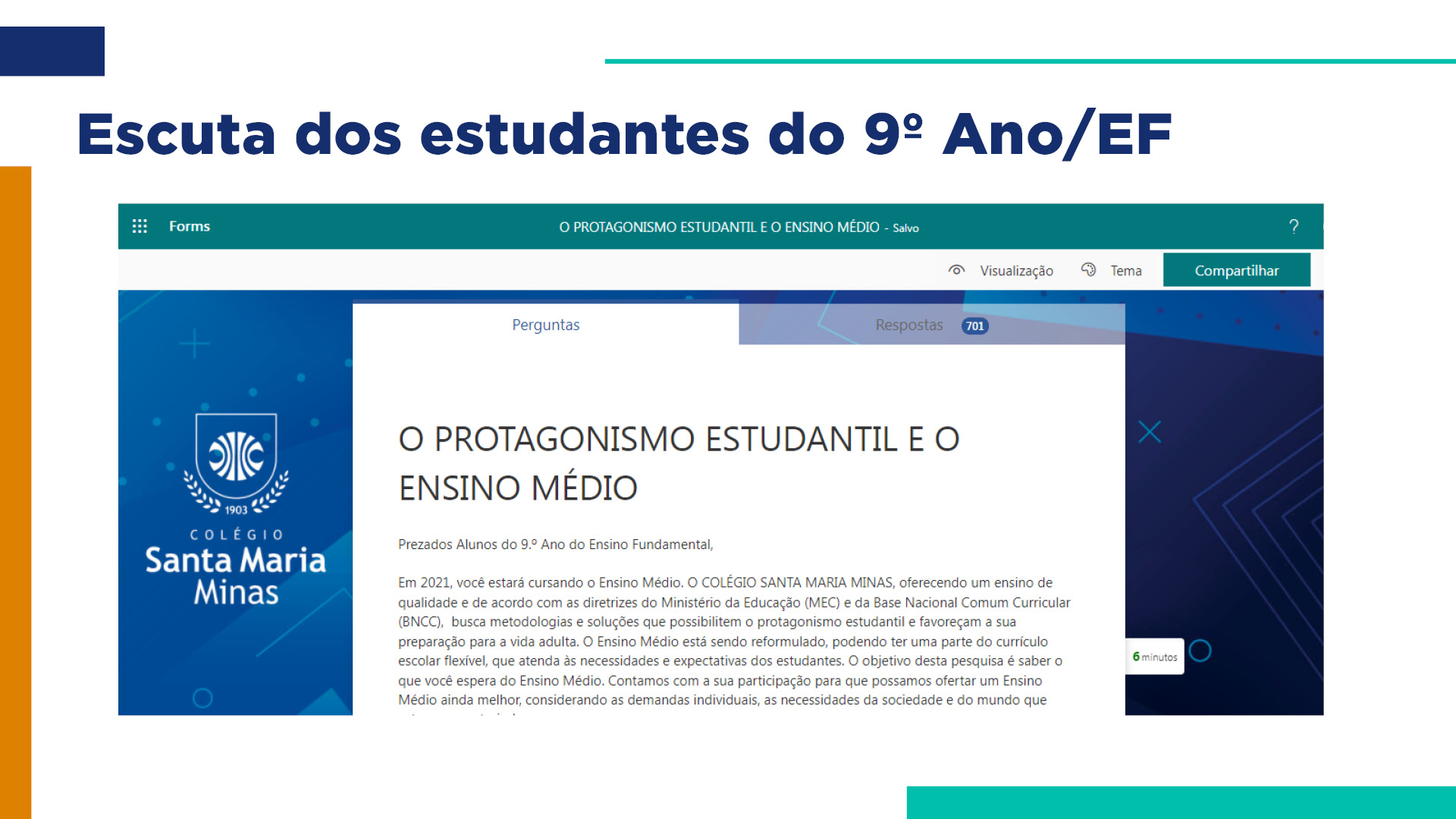 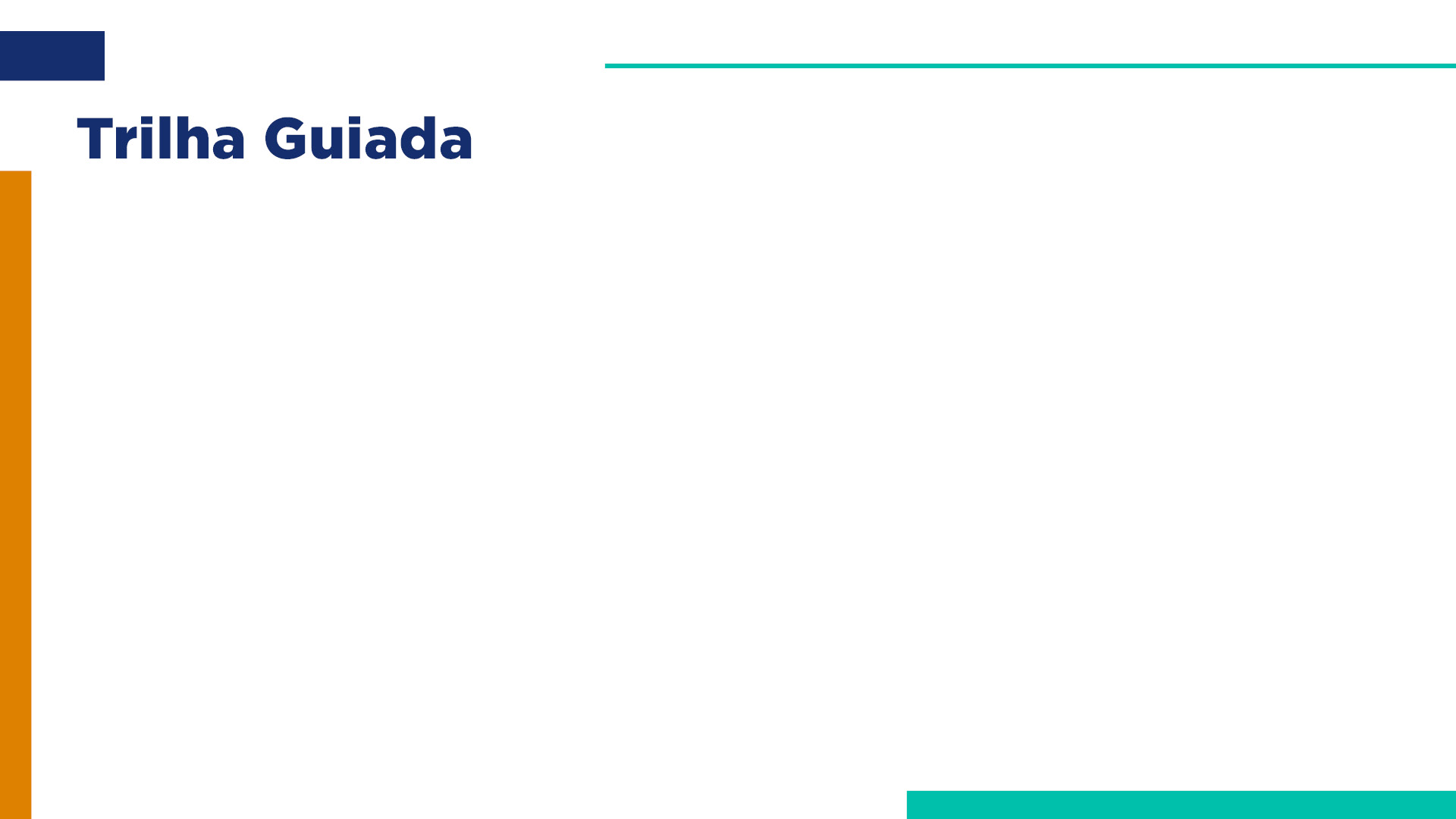 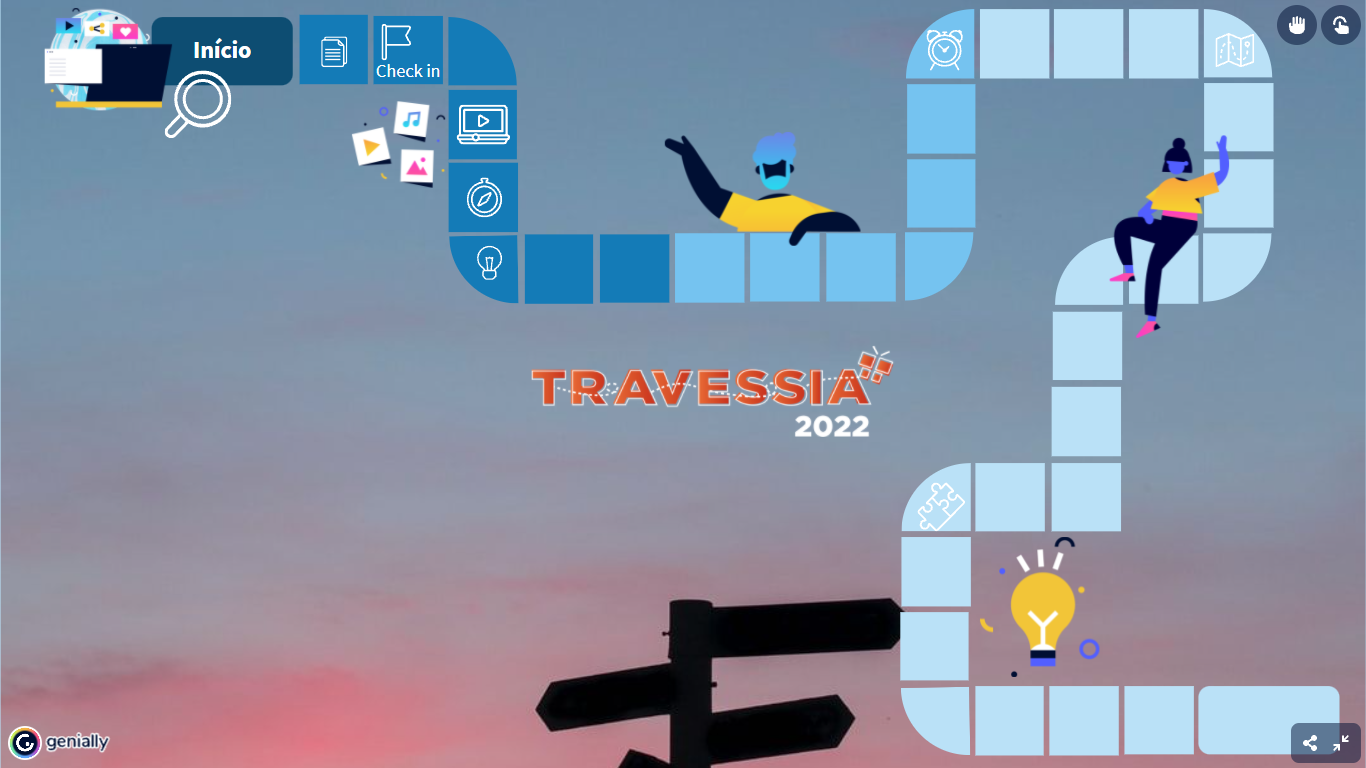 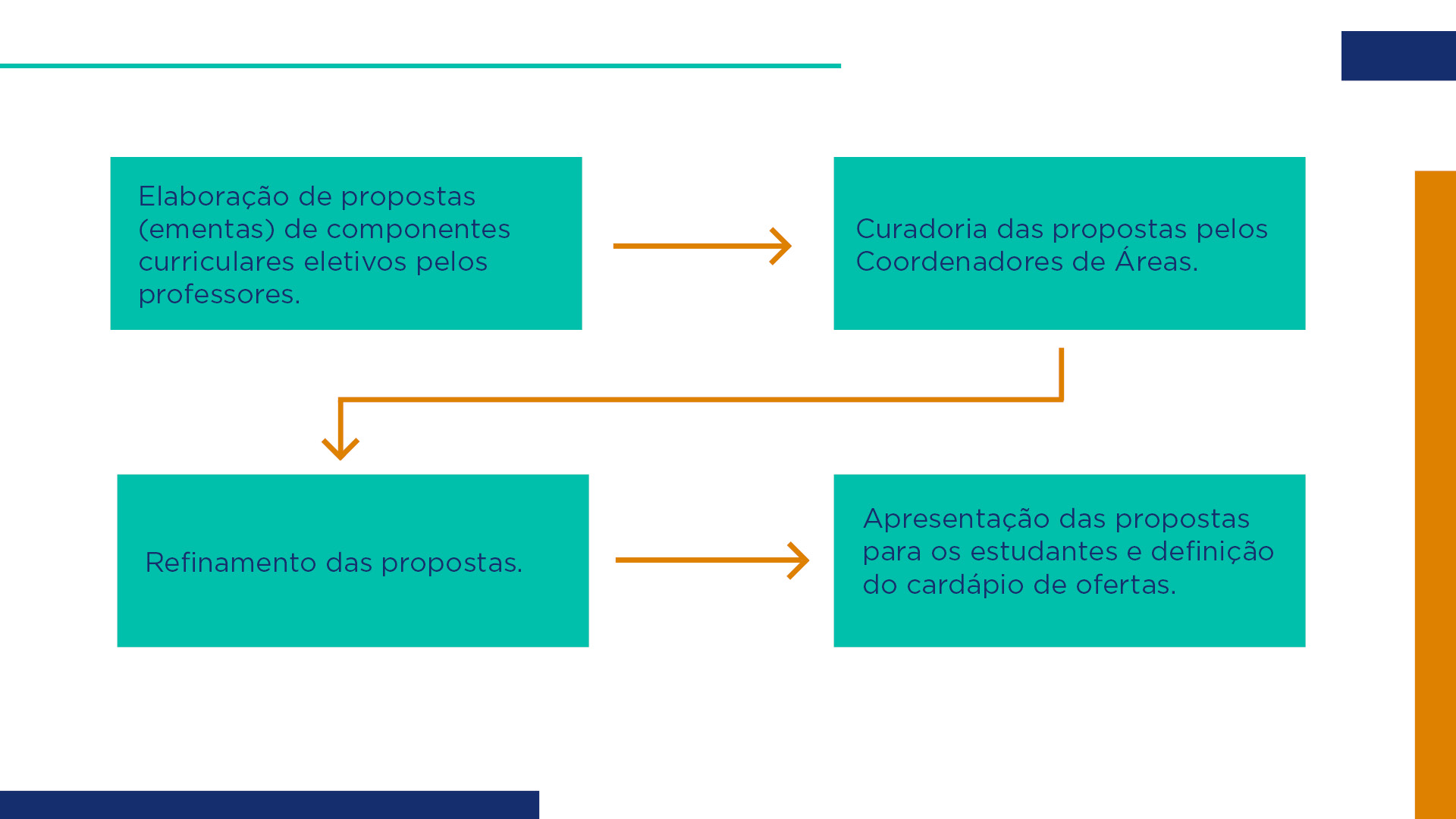 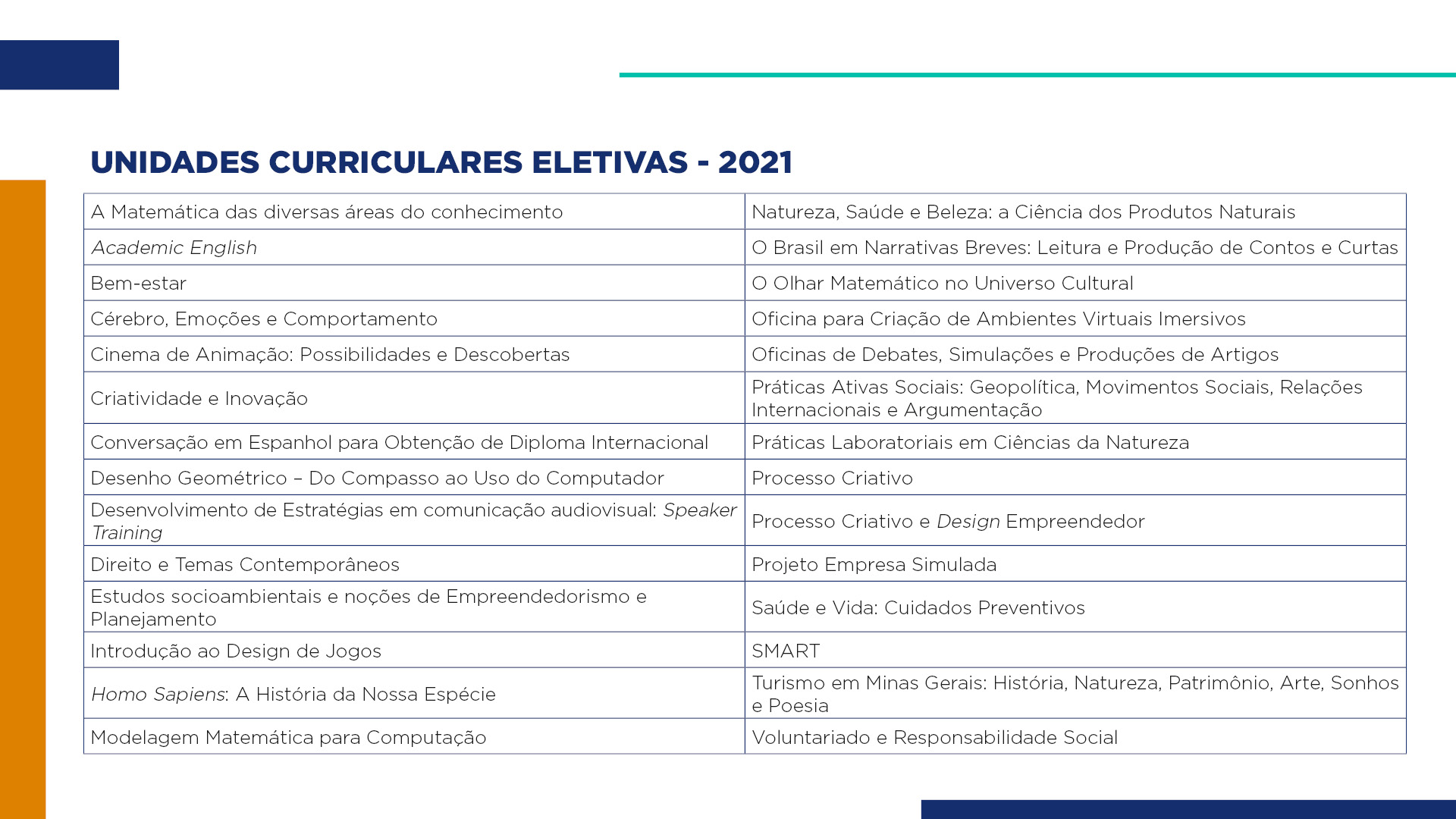 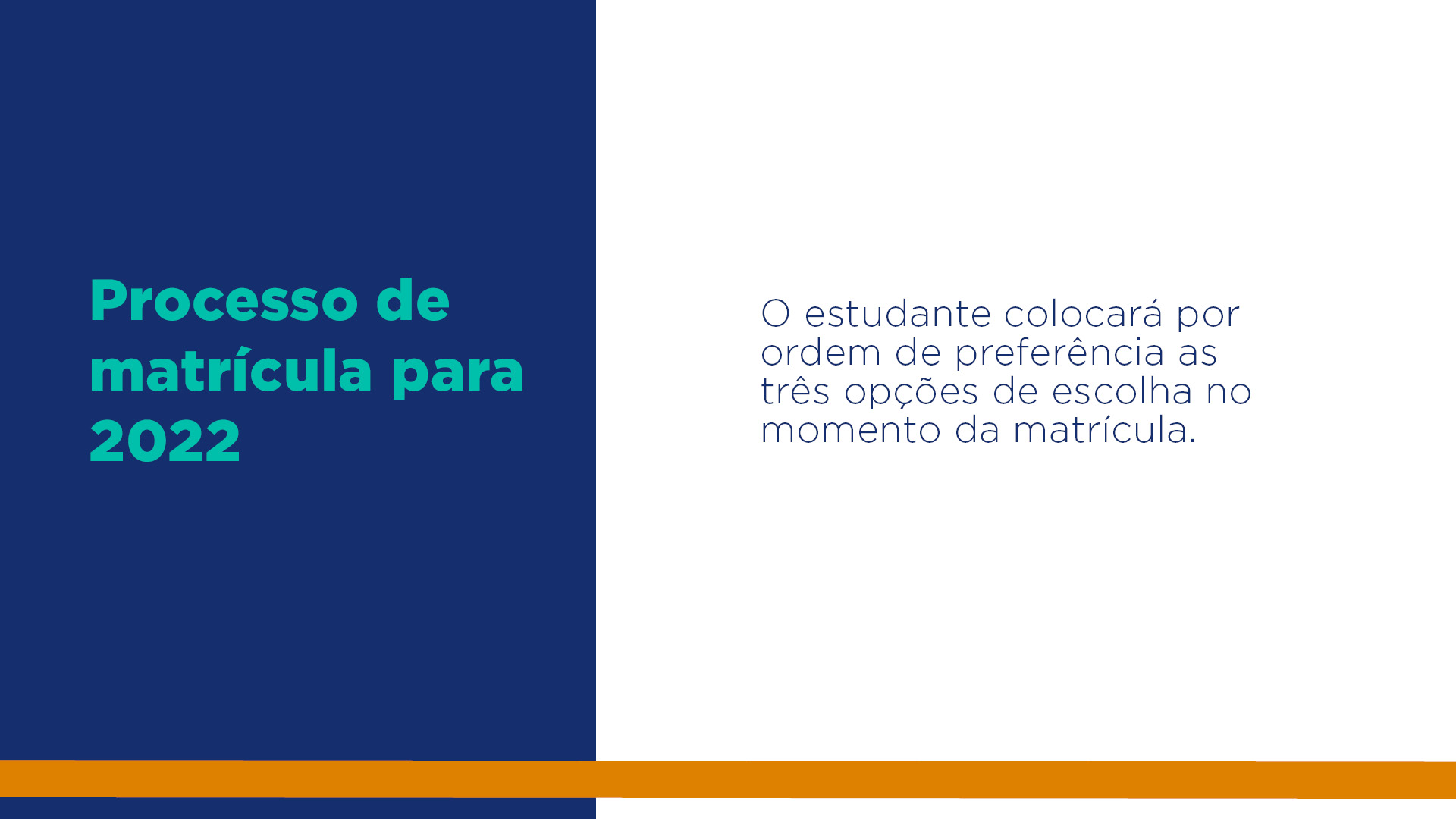 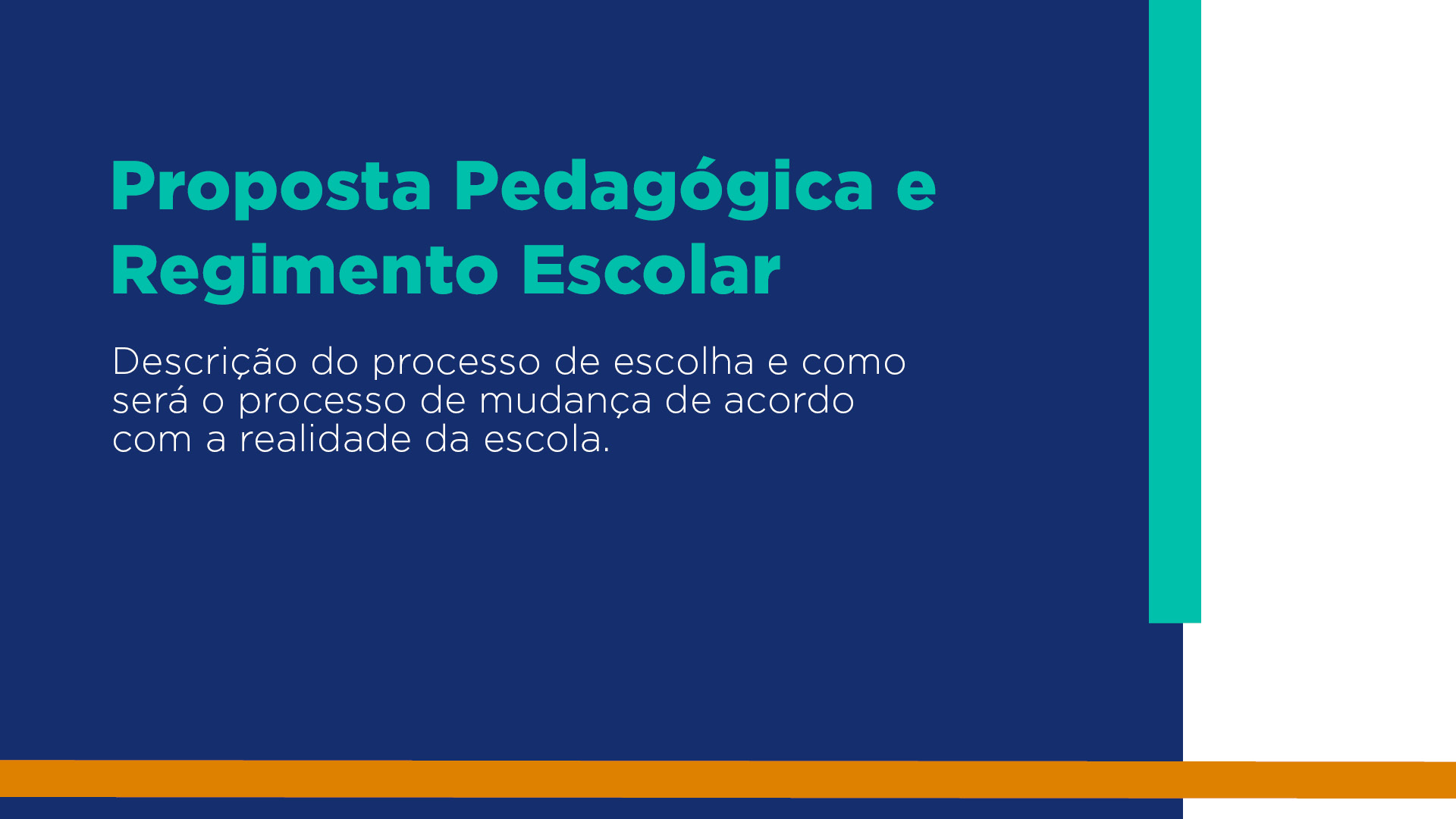 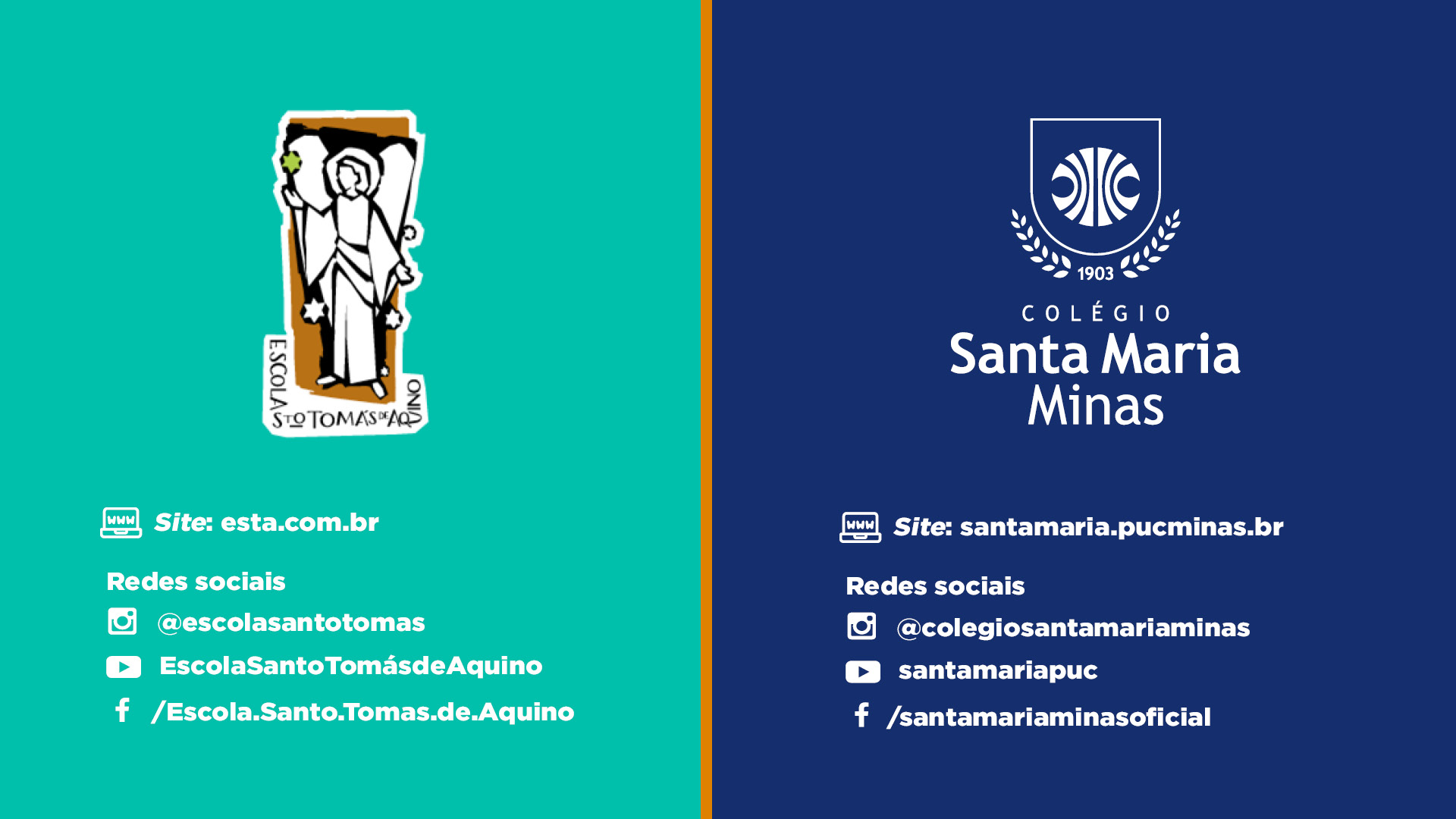 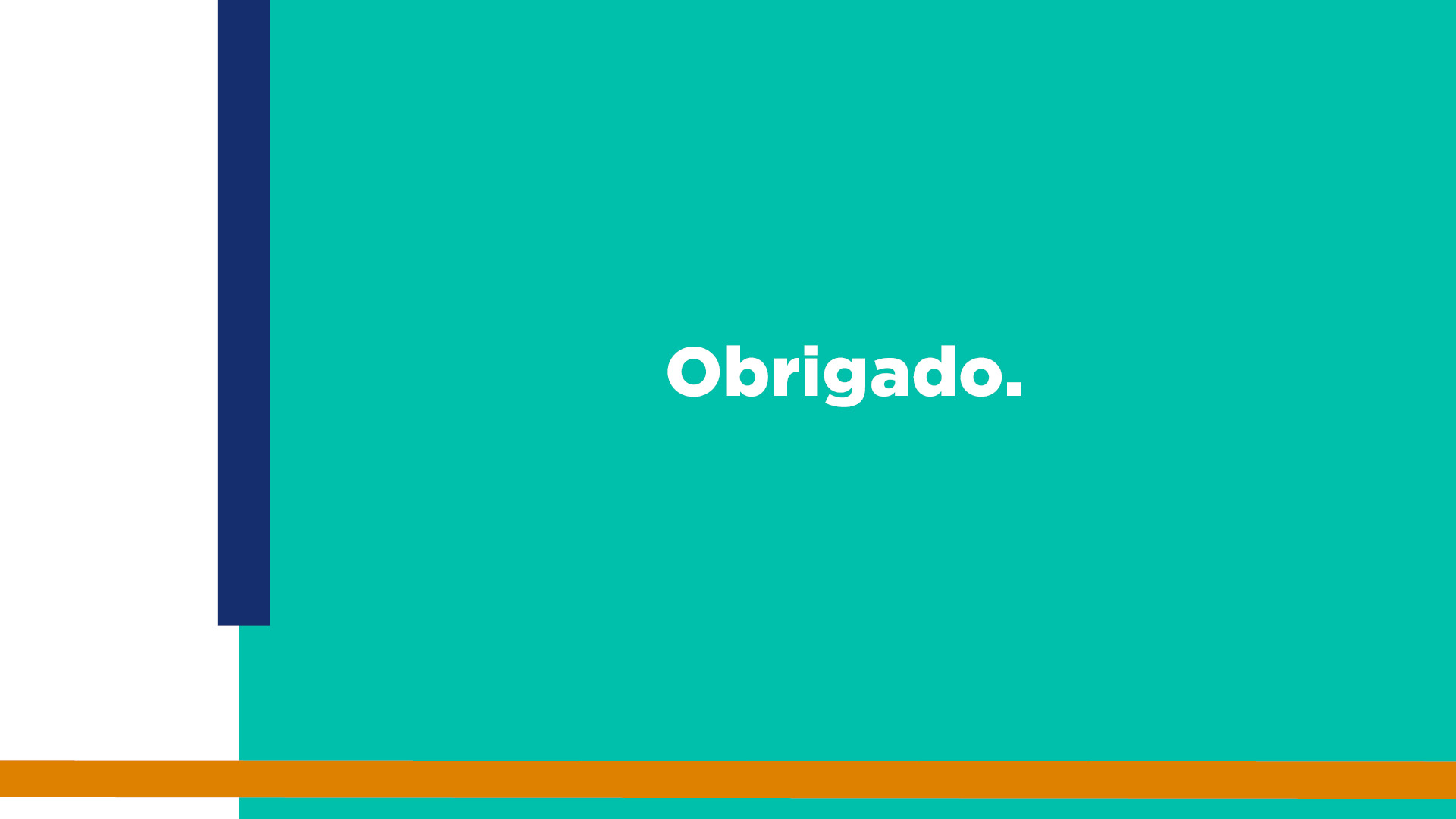